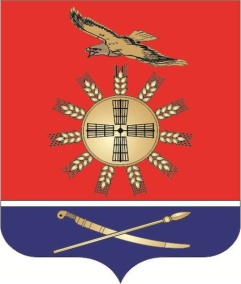 Администрация Зимовниковского района
Бюджет 
Зимовниковского района
на 2023 год
и плановый период 2024-2025 гг.
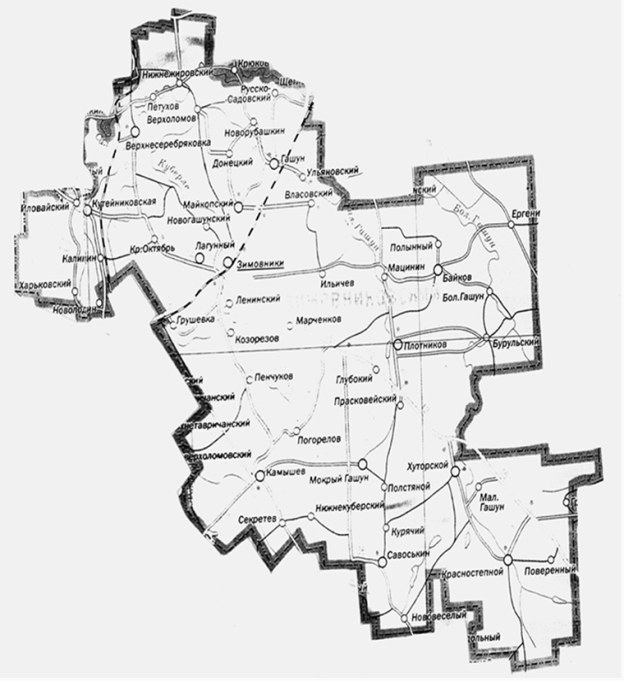 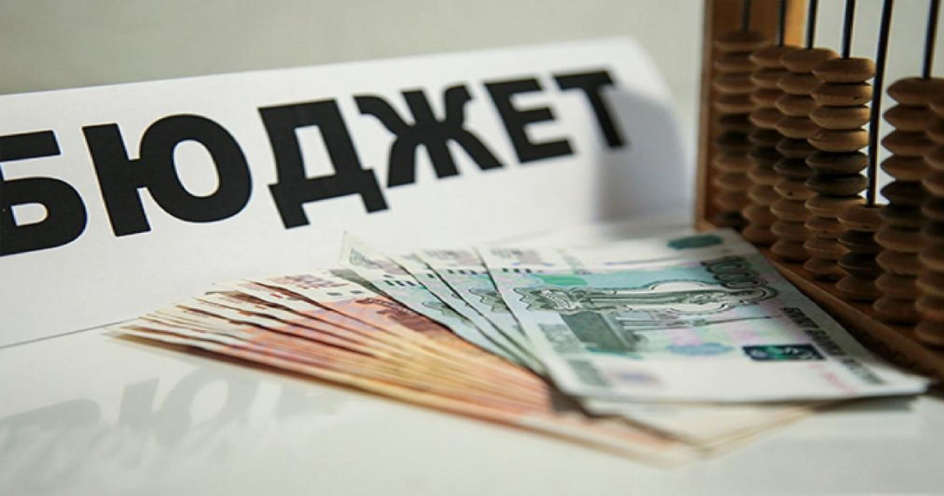 Администрация Зимовниковского района
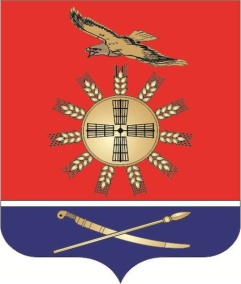 Основа формирования бюджета Зимовниковского района на 2023 год и плановый период 2024 и  2025 годов
Прогноз социально-экономического развития Зимовниковского района на 2023-2025 годы
(Распоряжение Администрации Зимовниковского района от 23.08.2022 №301)
Основные направления бюджетной и налоговой политики Зимовниковского района Ростовской области на 2023-2025 годы 
(Постановление Администрации Зимовниковского района от 28.10.2022 №1216
Проект областного закона «Об областном бюджете на 2023 год и плановый период 2024 и 2025 годов)
Муниципальные программы Зимовниковского района Ростовской области
Администрация Зимовниковского района
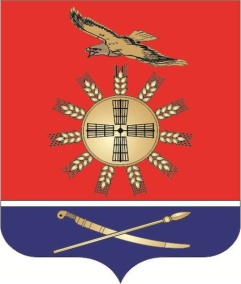 Особенности составление проекта бюджета Зимовниковского района  на 2023 и плановый период 2024 и 2025  годов
Передача муниципальных учреждений  здравоохранения в государственную собственность Ростовской области
В соответствии с положениями статей 166, 751, 782 Федерального закона от 10.01.2002 № 7-ФЗ «Об охране окружающей среды» обеспечена увязка поступающих доходов по экологическим платежам с расходными обязательствами по восстановлению окружающей среды
Реализация региональных  проектов в рамках Указов Президента Российской Федерации  и  майских Указов Президента Российской Федерации по повышению заработной платы
Подготовка проекта бюджета  обеспечена в условиях действующего законодательства в соответствии с порядком и сроками ,утвержденными постановлением Администрации от 08.06.2022 № 668 « Об утверждении Порядка и сроков составления проекта местного бюджета на 2023 год и плановый период 2024 и 2025 годов»
Администрация Зимовниковского района
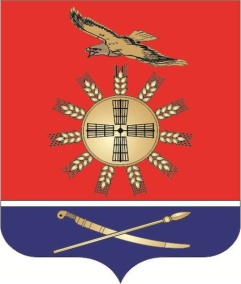 Проект бюджета на 2022 год и  на плановый период 2023 и 2024 годов
Основные приоритеты бюджетной политики
Наращивание темпов экономического роста
Повышение качества жизни населения
Пути реализации
Обеспечение наполняемости местного бюджета собственными доходами
Эффективное управление доходами
Эффективность и приоритизация бюджетных расходов
Сбалансированность местных расходов
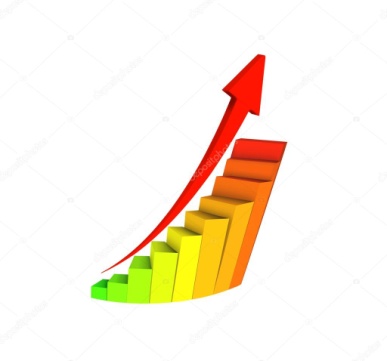 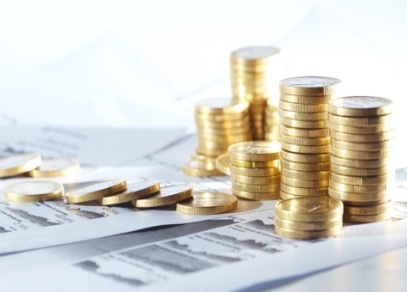 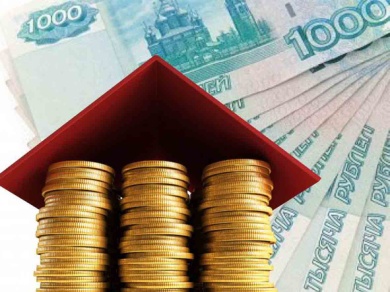 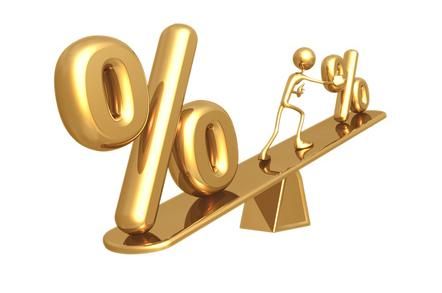 Администрация Зимовниковского района
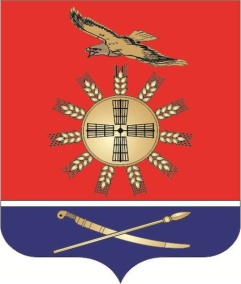 Меры, принимаемые для обеспечения
 сбалансированности бюджета Зимовниковского района
План мероприятий по росту доходного потенциала муниципального образования « Зимовниковский район»,оптимизации расходов  местного бюджета  и сокращению муниципального долга Зимовниковского района до 2024 года (распоряжение главы Администрации Зимовниковского района от 16.10.2018 № 532)
Проведение взвешенной долговой политики
Безусловное исполнение действующих расходных обязательств,
в том числе с учетом их приоритизации и повышения
эффективности использования финансовых ресурсов
Внутренний муниципальный финансовый  контроль
Администрация Зимовниковского района
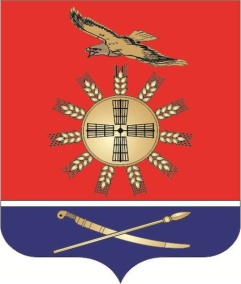 Показатели прогноза  социально-экономического развития Зимовниковского района
Прогноз
Показатель
2021
отчёт
2022 оценка
2023
2024
2025
Численность постоянного населения 
(среднегодовая), тыс. человек
34,7
34,2
34,0
34,0
33,9
Среднемесячная зарплата 
(к предыдущему году), %
111,4
111,4
108,7
107,6
111,3
Уровень регистрируемой безработицы, %
0,9
0,6
0,7
0,7
0,7
Администрация Зимовниковского района
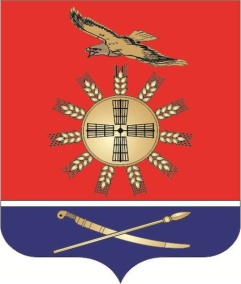 Показатели прогноза социально-экономического развития Зимовниковского района
Прогноз
Показатель
2021
 отчёт
2022 оценка
Темп  роста
2023
Темп роста
2024
Темп роста
2025
Темп роста
Совокупный объём отпускаемых товаров, работ и услуг
424,6
804,9
162,7
904,9
103,1
978,5
103,4
1054,8
103,6
Прибыль прибыльных предприятий 
(в действующих ценах)
120,2
4870,2
112,6
5278,2
108,4
5721,5
108,4
3597,0
4323,0
Фонд заработной платы 
(в действующих ценах)
2251,6
111,4
2802,8
111,8
111,8
3414,3
109,0
3133,0
2507,7
Прогноз основных характеристик консолидированного бюджета на 2023 год и на плановый период 2024 и 2025 годов
Администрация Зимовниковского района
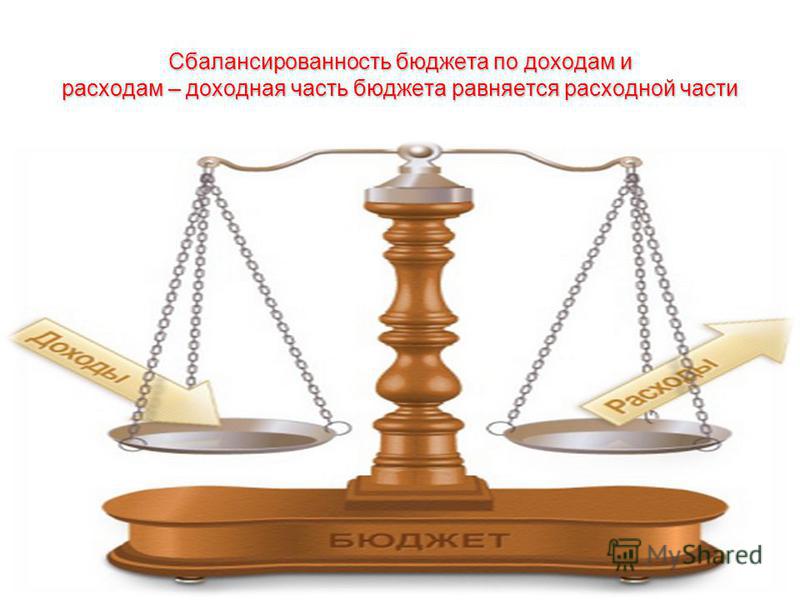 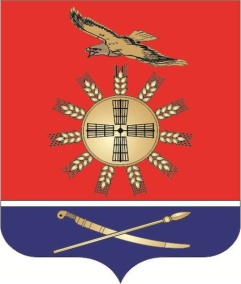 Администрация Зимовниковского района
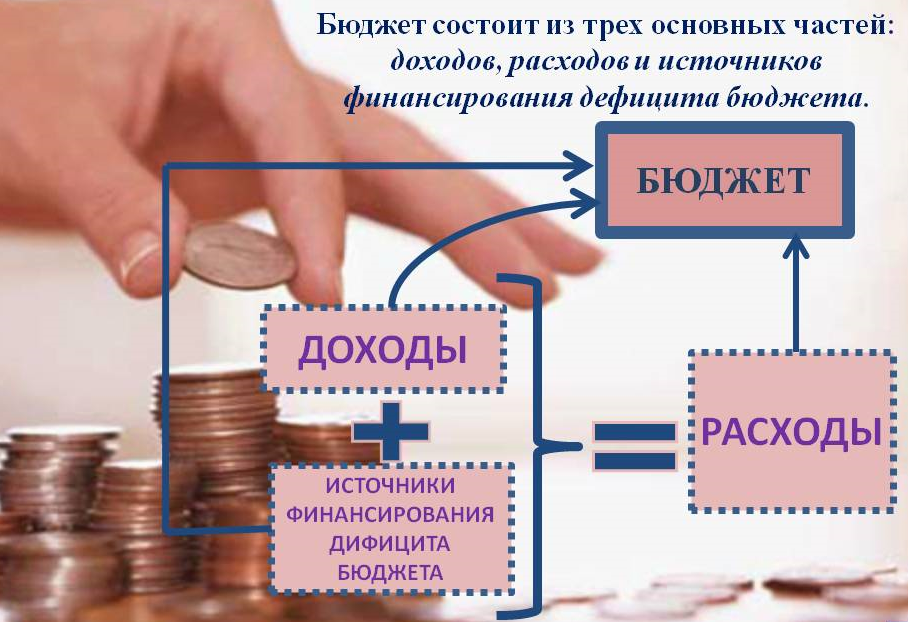 Администрация Зимовниковского района
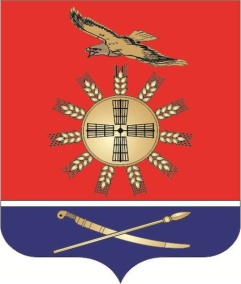 Основные характеристики местного бюджета
На 2023-2025 годы
Показатель
Плановые бюджетные назначения на 2022год
Плановые бюджетные назначения на 2023год
Плановые бюджетные назначения на 2024 год
I. Доходы, всего
1713,8
1824,5
1543,6
1479,3
1220,7
Безвозмездные поступления из федерального бюджета
1391,6
1713,8
II. Расходы, всего
1824,5
1543,6
III. Дефицит, профицит
0,0
0,0
0,0
Администрация Зимовниковского района
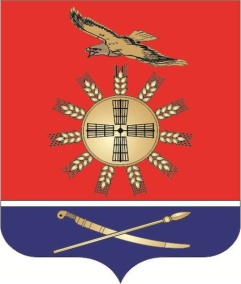 Основные параметры местного бюджета на 2023 год
Доходы бюджета: 1713,8 млн. руб.
Расходы бюджета: 1713,8 млн. руб.
Социальная политика: 656,3
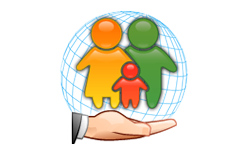 Налог на доходы
                        физических лиц:171,8
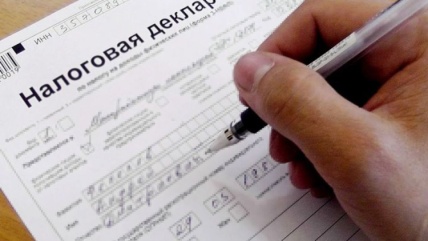 Образование:672,7
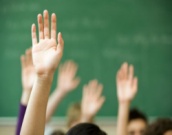 Акцизы:39,9
Транспортный налог -31,9
Общегосударственные вопросы: 97,1
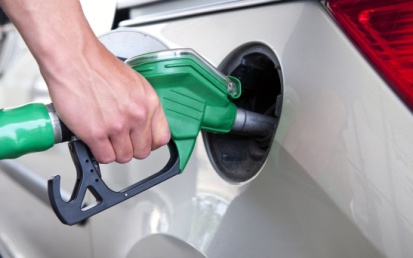 Жилищно-коммунальное 
                             хозяйство: 97,0
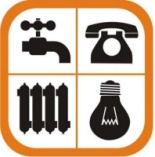 Финансовая помощь 
            из областного 
             Бюджета:1391,6
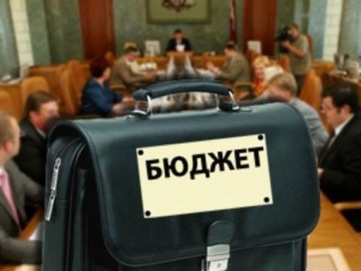 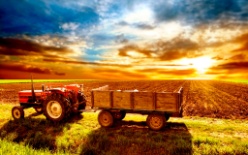 национальная экономика :79,0
Налоги на 
совокупный 
Расход:46,2
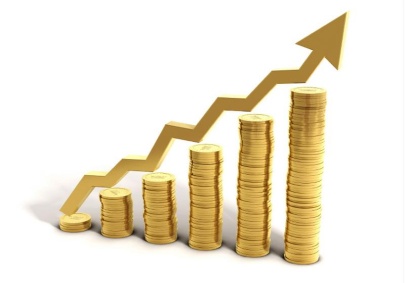 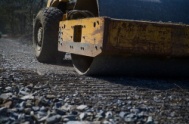 Дорожный фонд 71,8
иные доходы-32,4
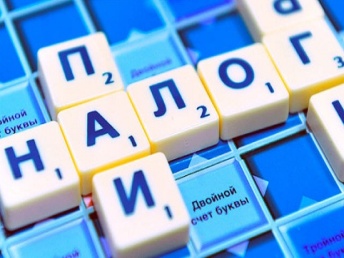 Культура:78,8
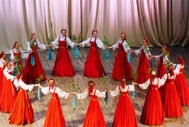 Иные расходы: 32,9
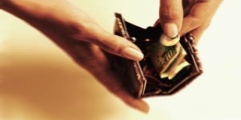 Администрация Зимовниковского района
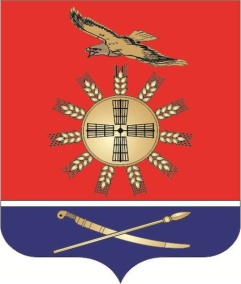 Динамика доходов консолидированного и местного бюджетов
Зимовниковского района
1962,7
1869,9
105,0%
85,7 %
1682,2
106,5%
84,6  %
Администрация Зимовниковского района
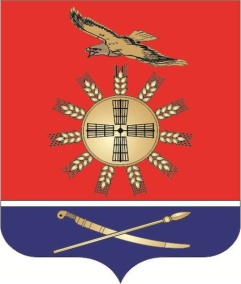 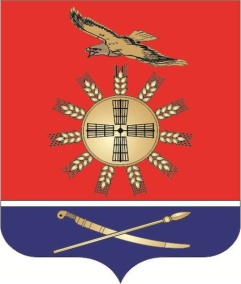 Крупнейшие налогоплательщики 
Зимовниковского района
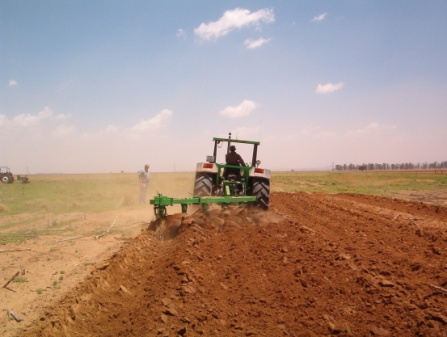 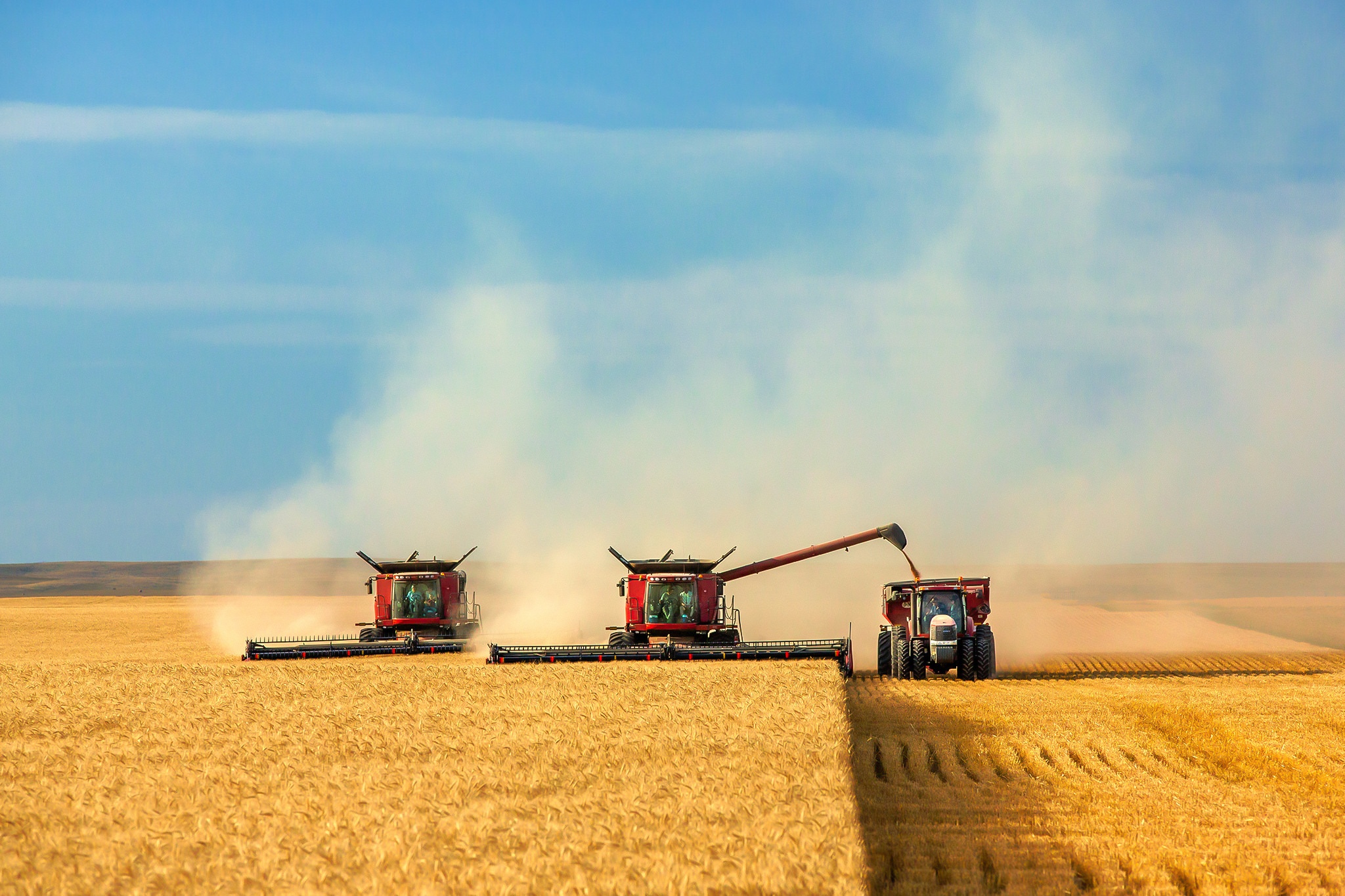 ООО «Хлебороб»
СХА «Заря»
ООО «Колос»
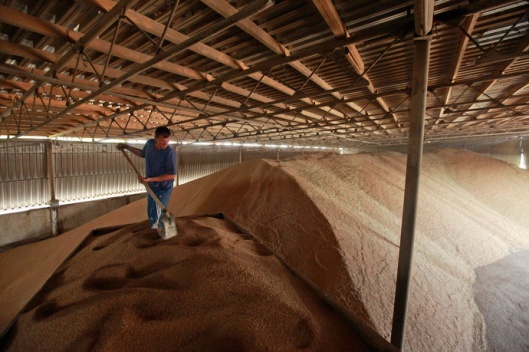 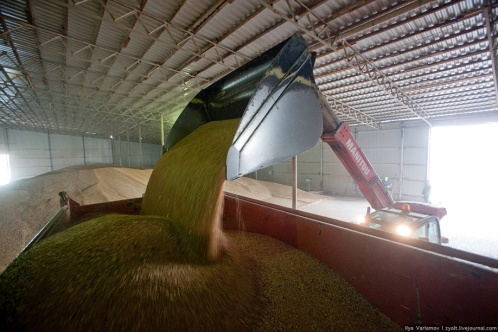 ООО «Степные просторы»
ОАО «Племенной завод «Прогресс»
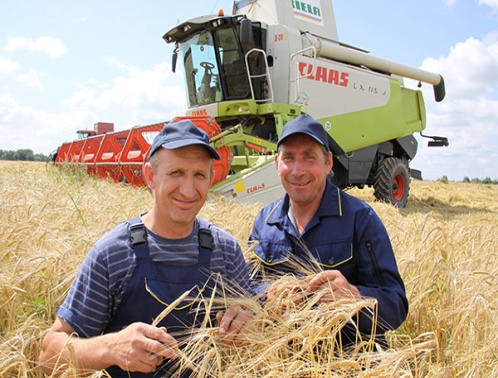 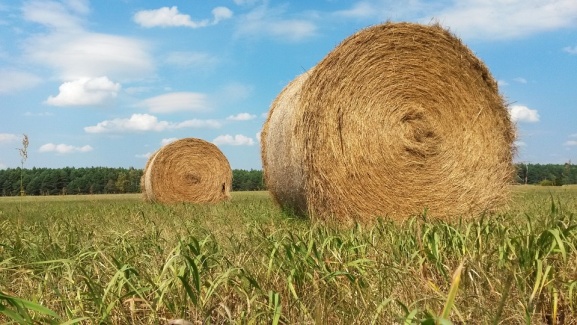 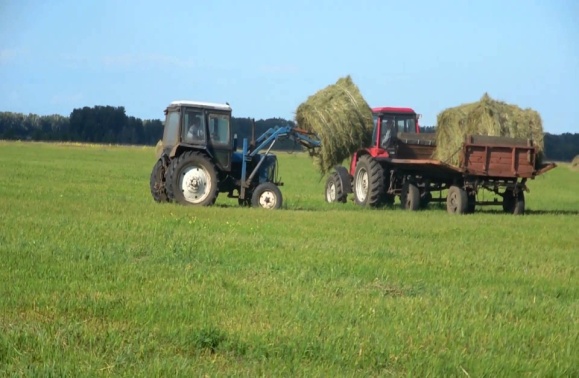 Администрация Зимовниковского района
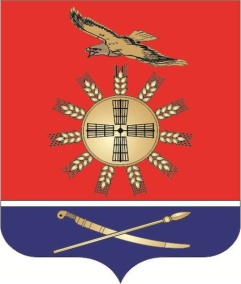 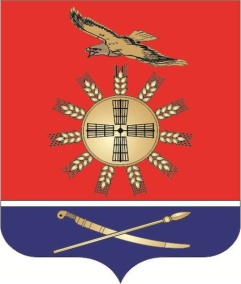 Собственные доходы консолидированного и местного бюджетов Зимовниковского района
Администрация Зимовниковского района
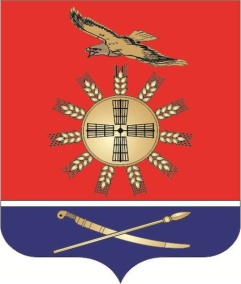 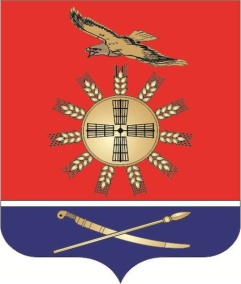 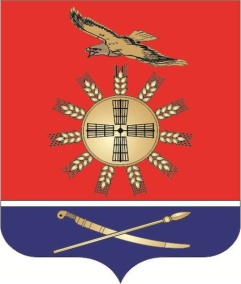 Администрация Зимовниковского района
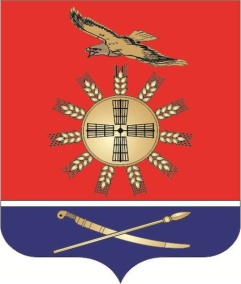 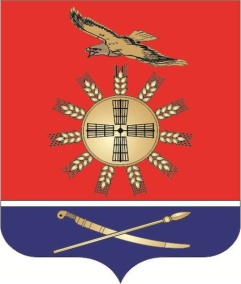 Динамика поступлений налога на доходы физических лиц в местный бюджет
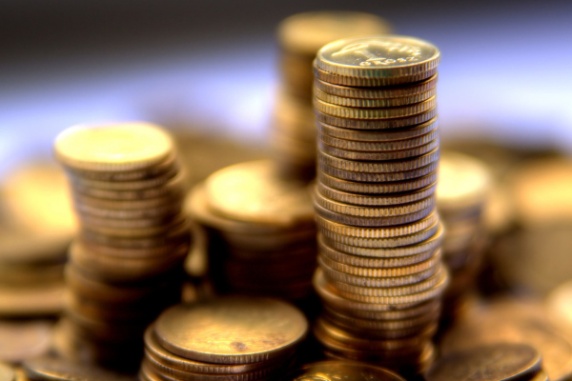 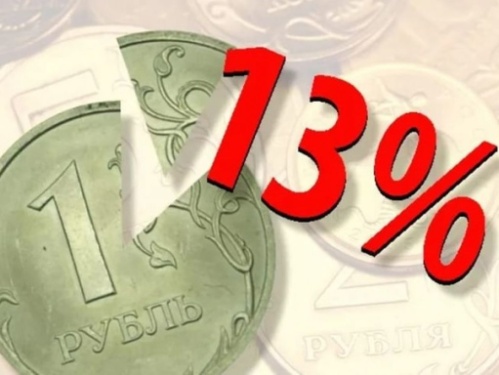 Администрация Зимовниковского района
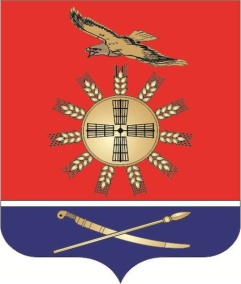 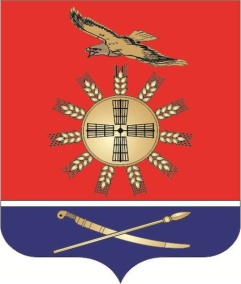 Динамика поступлений налогов на совокупный доход
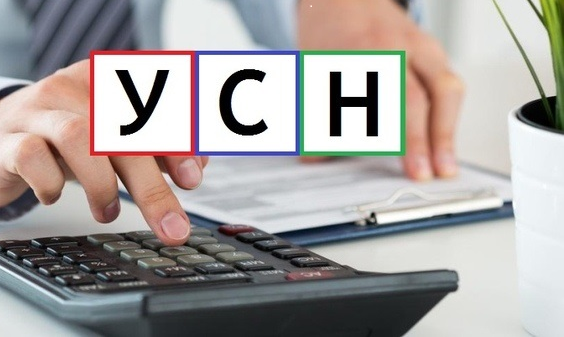 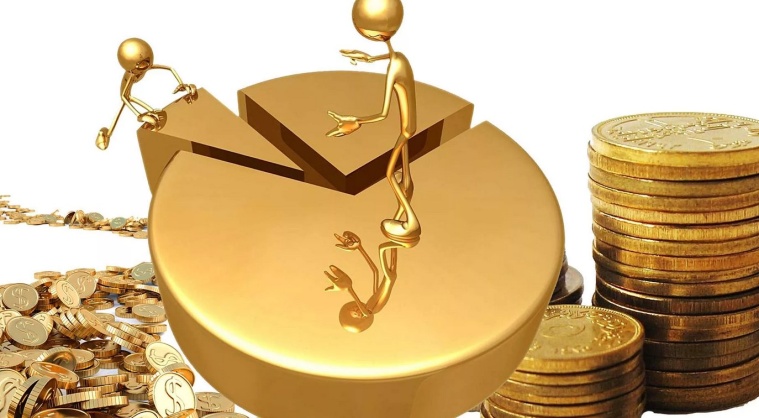 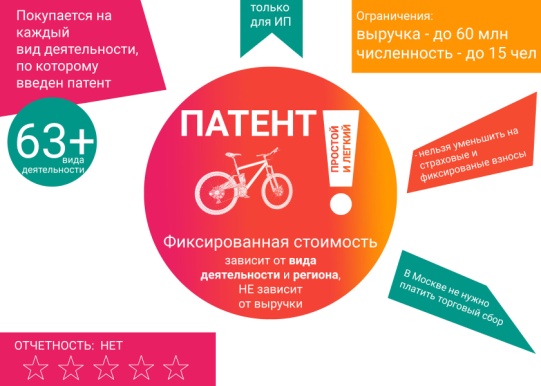 Администрация Зимовниковского района
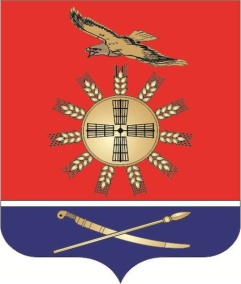 Динамика поступлений в местный бюджет акцизов по подакцизным 
товарам (продукции)
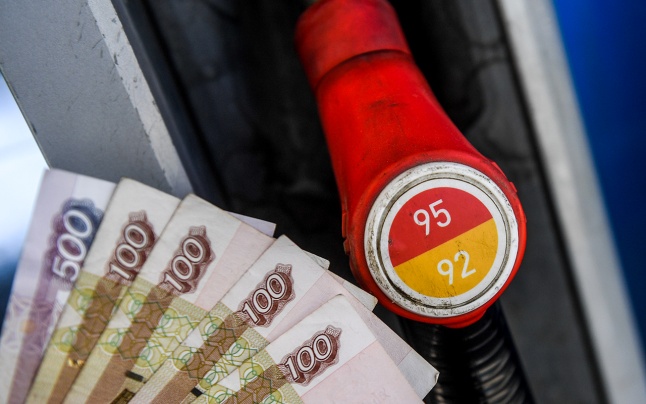 Администрация Зимовниковского района
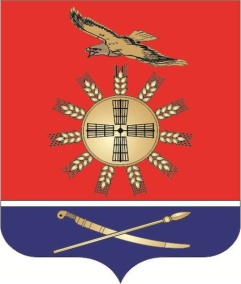 Динамика поступлений в местный бюджет налога на имущество (транспортный налог)
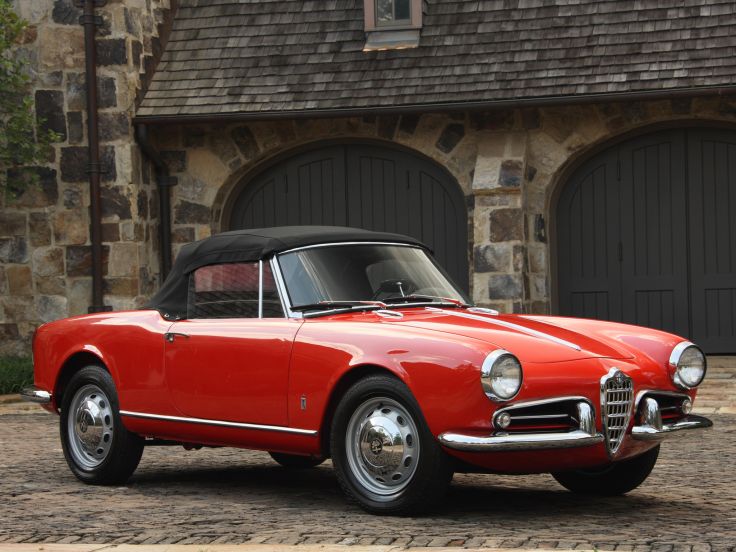 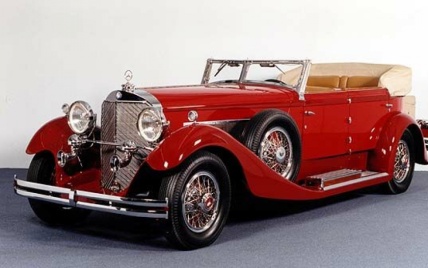 Администрация Зимовниковского района
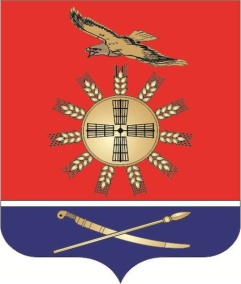 Динамика расходов консолидированного и местного 
бюджетов Зимовниковского района
Млн.руб.
Администрация Зимовниковского района
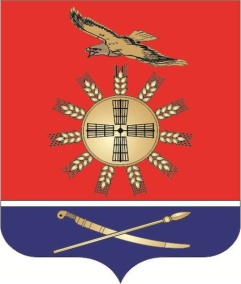 Безвозмездные поступления из областного бюджета ( млн.рублей)
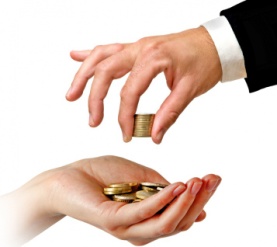 Передача  местным бюджетам нормативов отчислений
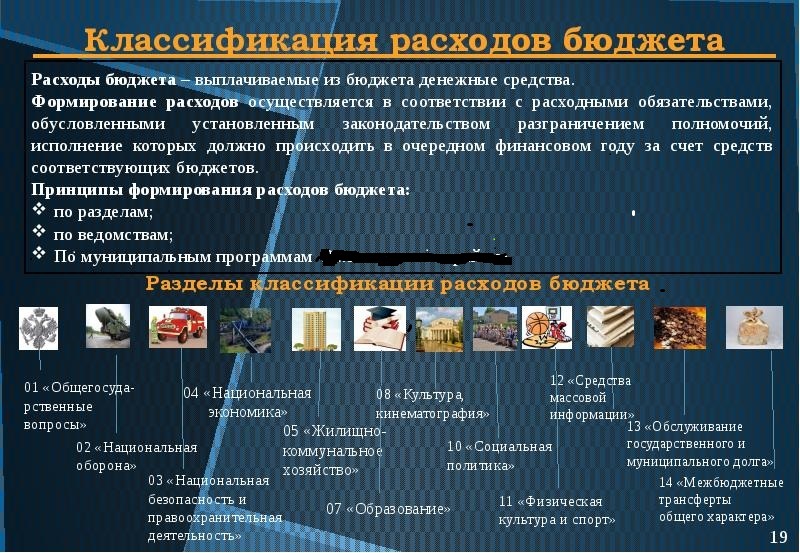 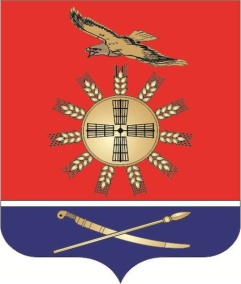 Основные приоритеты и подходы к формированию расходов местного бюджета на 2022-2024 годы
Исходные данные на 2023-2025 годы –утвержденные ассигнования решением от 28.12.2021 № 19«О бюджете Зимовниковского района на 2022  год и на  плановый период 2023 и 2024 годов», на 2025 год –бюджетные ассигнования 2024 года , установленные  этим решением.
Индексация социальных выплат исходя из уровня инфляции.
Индексация размеров оплаты труда работников муниципальных учреждений, органов местного самоуправления на прогнозный уровень инфляции с 1 октября 2023 года на 6.1 % процента.
Увеличение  расходов на заработную плату  в связи с доведением минимального размера оплаты труда до величины прожиточного минимума  трудоспособного населения  с 1 января 2023 года до  16242 рублей , на 2024 и 2025 года  - предусмотрен уровень 2022 года.
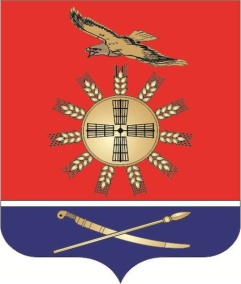 Администрация Зимовниковского района
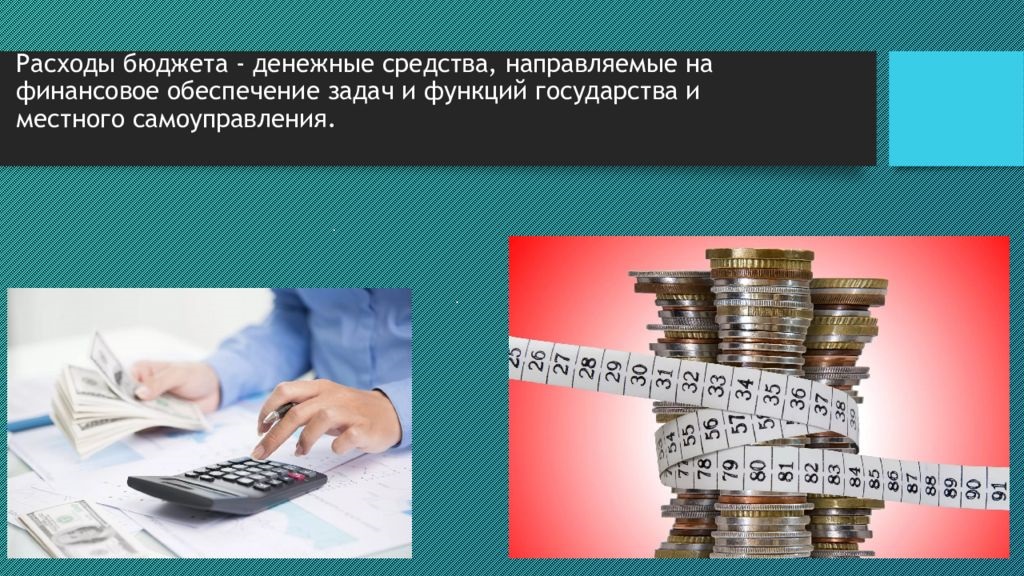 Администрация Зимовниковского района
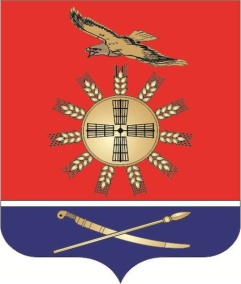 Расходы местного бюджета Зимовниковского района в 2023 году
 1713,8 млн. рублей
на душу населения 50,1  тыс. руб.
Социальная сфера – 1429,9 млн. рублей или 83,4 %
Администрация Зимовниковского района
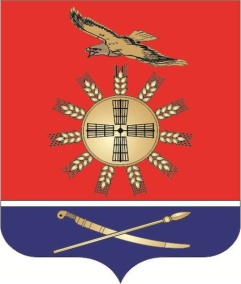 Расходы на общегосударственные вопросы в 2022 году составят 80,6 млн. рублей или 5,0% общего объёма расходов местного бюджета
Ограничения:
Норматив на содержание органов местного самоуправления (ежегодно устанавливается на основе постановления Правительства РФ от 26.12.2018 №851
Нормирование в сфере закупок для обеспечения государственных нужд ( в соответствии с ч.3 ст.19 ФЗ от 05.04.2013 №44-ФЗ);
Соглашение о предоставлении дотации на выравнивание бюджетной обеспеченности муниципальных районов из областного бюджета бюджету Зимовниковского района от 22.01.2020 №38.
Администрация Зимовниковского района
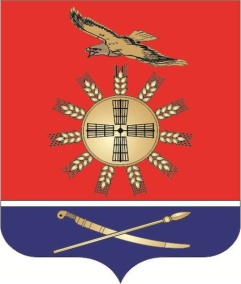 Расходы на общегосударственные расходы
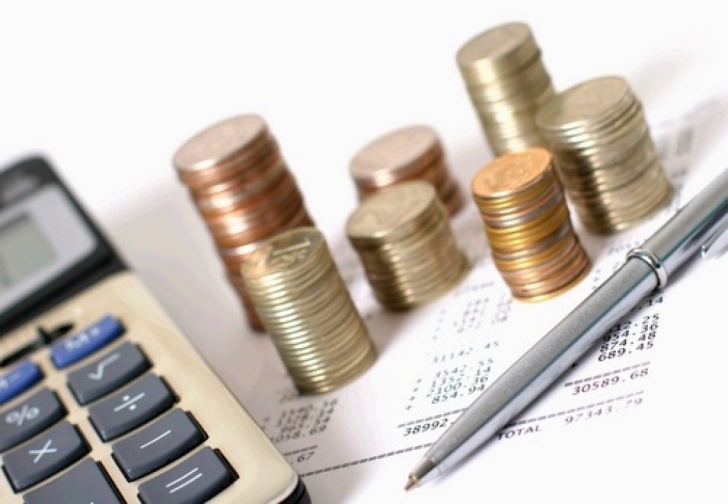 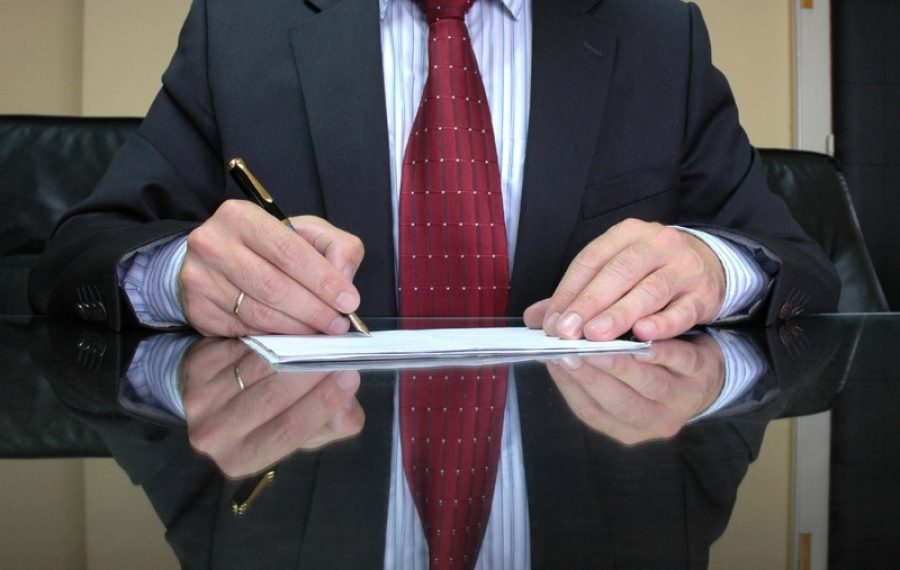 Администрация Зимовниковского района
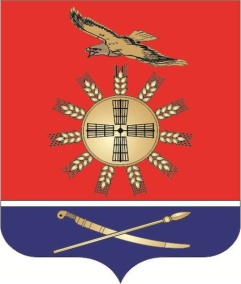 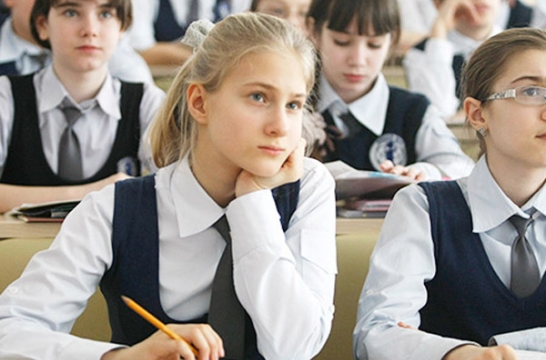 Расходы местного бюджета Зимовниковского района 
на образование
Млн. рублей
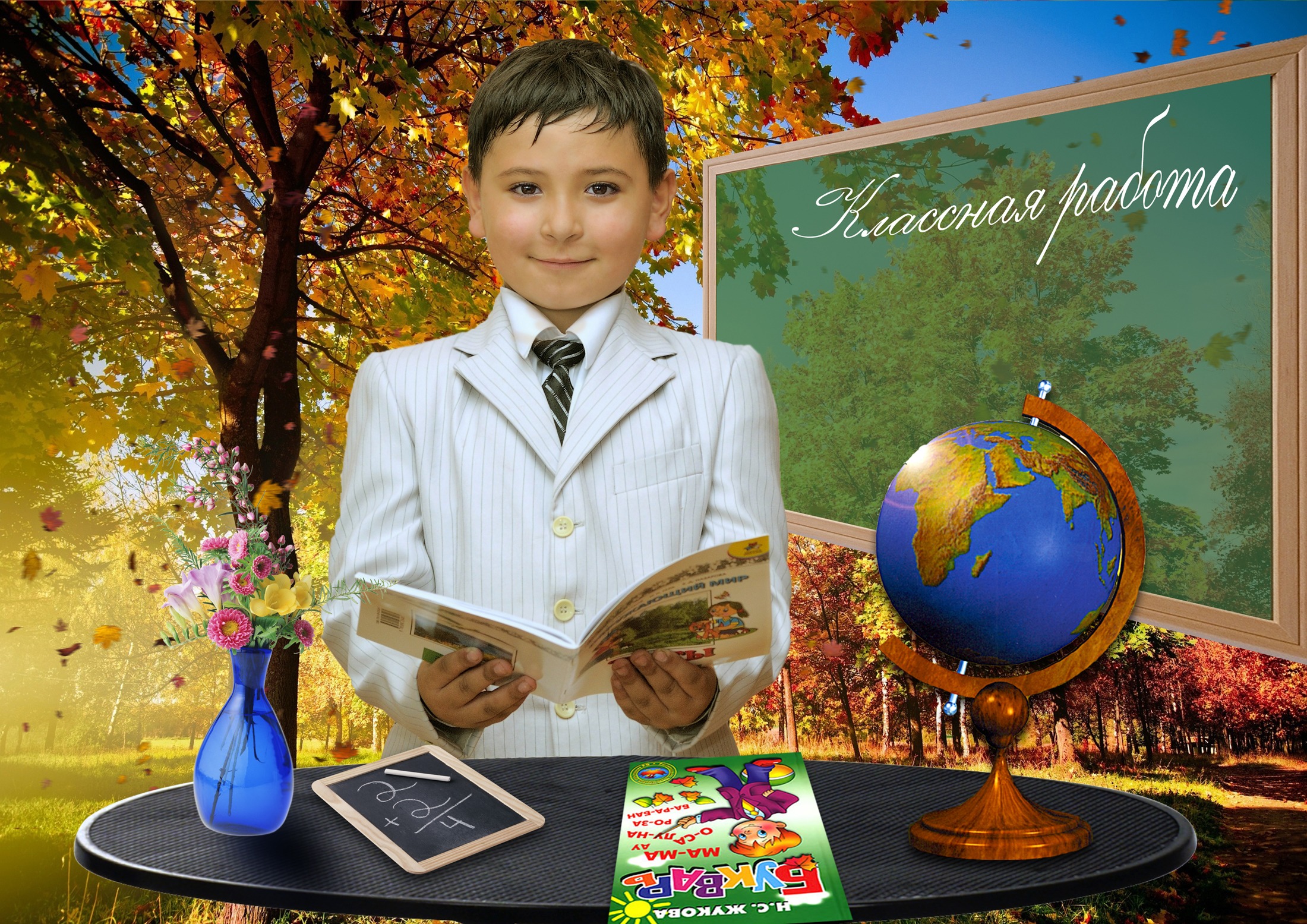 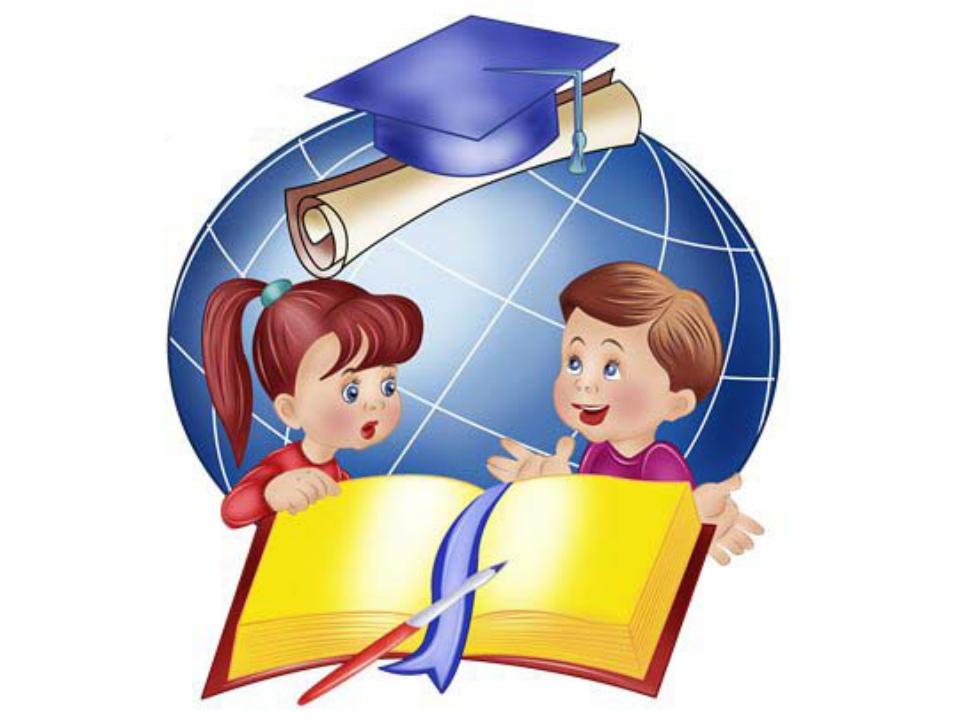 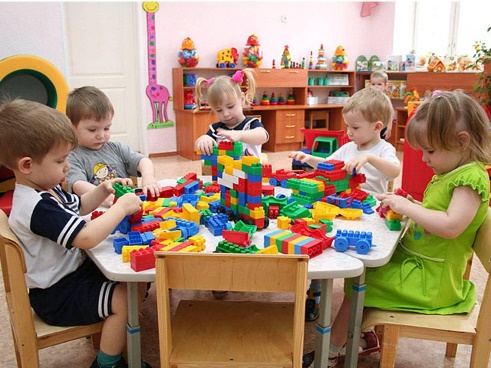 Администрация Зимовниковского района
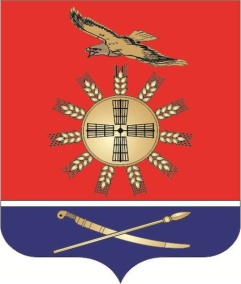 Расходы местного бюджета
 на образование в 2023-2025 годах
Дошкольное образование
Млн. руб.
2023 г. – 147,8лн.руб. 2024 г. –131,7 млн.руб.
2025 г. – 134,3 млн. руб.
631,9
672,7
656,4
Общее образование
2023 г. –454,9 млн.руб. 2024 г. –447,2 млн.руб
2025 г. –422,8  млн.руб.
Дополнительное образование
2023 г. –40,5 млн.руб.  2024 г. –47,2 млн.руб
2025г. – 43,5 млн.руб.
Молодёжная политика
2023 г. – 0,7 млн.руб.  2024 г. – 0,7 млн.руб
2025 г.  - 0,7 млн.руб.
Другие вопросы в области образования
2023 г. –28,7 млн.руб. 2024 г. – 29,5 млн.руб
2025 г. – 30,3 млн.руб.
2023 г
2024
2025 г
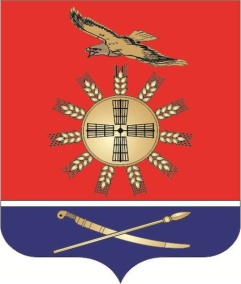 Администрация Зимовниковского района
Структура расходов местного бюджета на образование
Млн. руб.
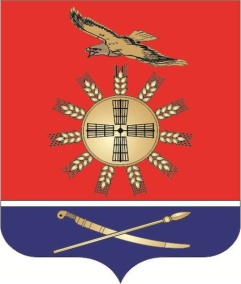 Администрация Зимовниковского района
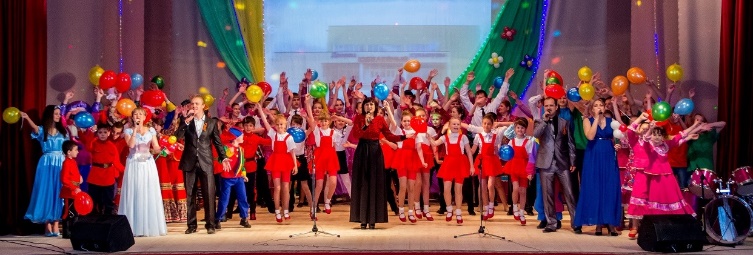 Динамика расходов местного бюджета по разделу 08 
«Культура, кинематография»
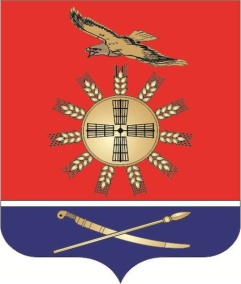 Администрация Зимовниковского района
Структура
 расходов
 по разделу «Культуру и кинематограф» 
млн. руб.
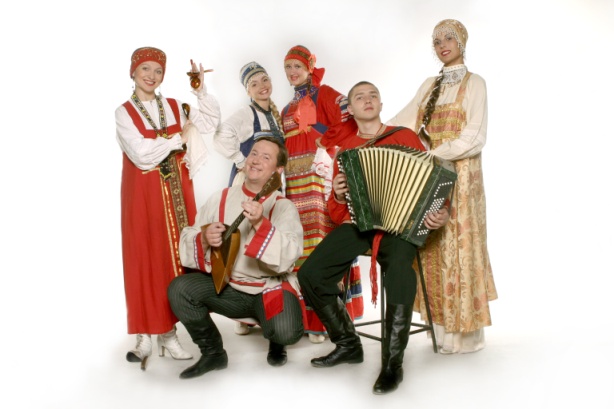 Администрация Зимовниковского района
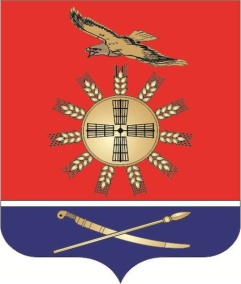 Программно-целевой метод планирования бюджетных  расходов
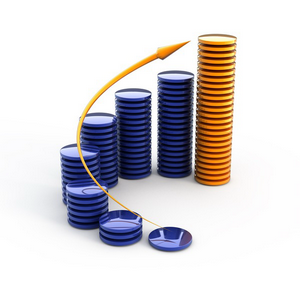 В 2023 году 99,4 % от объёма бюджетных ассигнований в Зимовниковском районе направлено на реализацию муниципальных программ,
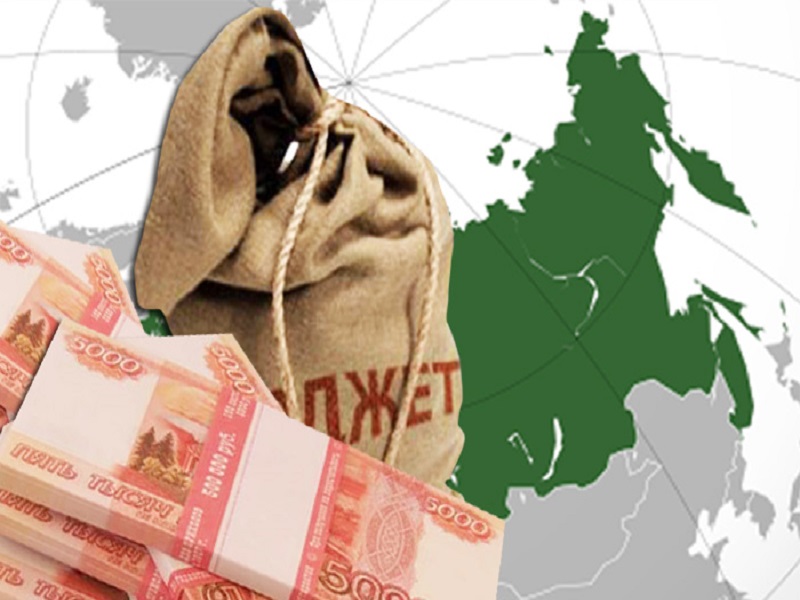 Доля муниципальных программ в общем объёме расходов, запланированных на реализацию муниципальных программ Зимовниковского района в 2023 году
Охрана окружающей среды
0 тыс.руб. (0,0%)
Обеспечение качественными жилищно-коммунальными услугами населения 
21112,3 тыс.руб. (1,2%)
Развитие физической культуры и спорта в Зимовниковском районе
1100 тыс.руб. (0,06%)
Управление муниципальными финансами и создание условий для эффективного управления муниципальными финансами Зимовниковского района 
13568,1 тыс. руб. (0,8%)
Территоритальное планирование и обеспечение комфортным и доступным жильём населения Зимовниковского района 
10903,8  тыс.руб. (0,6 %)
Развитие здравоохранения в Зимовниковском районе
0 тыс.руб.(0%)
Обеспечение общественного порядка и профилактика правонарушений  218,8 тыс.руб. (0,001%)
Развитие культуры в Зимовниковском районе
101895,8  тыс.руб. (5,9 %)
Энергосбережение и повышение энергетической эффективности в Зимовниковском районе
0 тыс. руб. (0,0%)
Развитие образования в Зимовниковском районе
655579,8  тыс.руб. (38,3%)
Защита населения и территории от чрезвычайных ситуаций, обеспечение пожарной безопасности
10005,8 тыс.руб. (0,6%)
Молодёжь Зимовниковского района
646,2  тыс.руб. (0,04%)
Информационное общество
9574,8  тыс.руб. (0,6%)
Развитие сельского хозяйства и регулирование рынков сельскохозяйственной продукции, сырья и продовольствия
6944,0
 тыс. руб. (0,4 %)
Доступная среда
20,0 тыс.руб. (0,001%)
Социальная поддержка граждан Зимовниковского района
655712,3 тыс.руб. (38,3%)
Развитие транспортной системы 
71755,1 тыс.руб. (4,2%)
Развитие муниципальной политики
50857,7  тыс. руб. (3,0%)
Экономическое развитие и инновационная экономика Зимовниковского района
3,5 тыс.руб. (0,0002%)
Поддержка казачьих обществ в Зимовниковском районе 
14215,2 тыс.руб. (0,8%)
Администрация Зимовниковского района
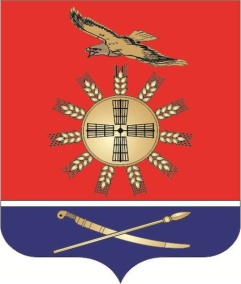 Расходы бюджета Зимовниковского района, формируемые в рамках муниципальных программ Зимовниковского района, и непрограммные расходы
2022 год
2023год
2024 год
2025 год
99,5%
99,4 %
98,9%
98,2 %
1646272,0
Тыс.руб.
1703675,4
Тыс.руб.
1804941,9
Тыс.руб.
1515682,4
тыс.руб.
8955,1
Тыс.руб.
10138,2
Тыс.руб.
19594,7
Тыс.руб.
27949,3
Тыс.руб.
- расходы бюджета Зимовниковского района, формируемые в рамках муниципальных программ Зимовниковского района
- непрограммные расходы бюджета Зимовниковского района
Администрация Зимовниковского района
Расходы местного бюджета на реализацию региональных
 проектов в 2023-2025  гг.
АдА
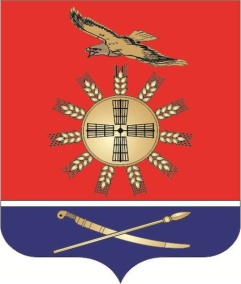 Администрация Зимовниковского района
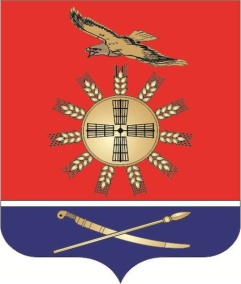 РАСХОДЫ БЮДЖЕТА ЗИМОВНИКОВСКОГО РАЙНА
 на 2023-2025 годы
Финансовое обеспечение муниципальных учреждений:
2573,7  млн.руб.
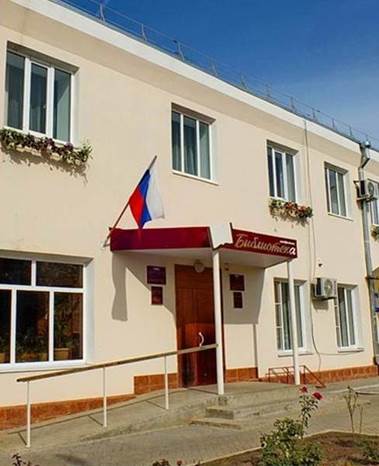 Всего: 39 учреждений.

Муниципальные бюджетные учреждения:
Из них: 13 детских дошкольных образовательных учреждений;
15 общеобразовательных учреждений;
2 учреждения дополнительного образования детей;
1 учреждение социального обслуживания граждан пожилого возраста и инвалидов;
4 учреждения культуры.

Муниципальные автономные учреждения:
1 учреждение «МФЦ» Зимовниковского районас
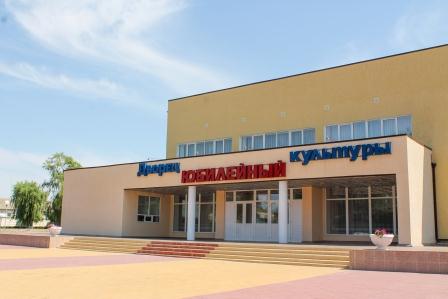 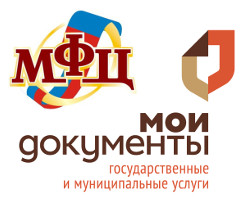 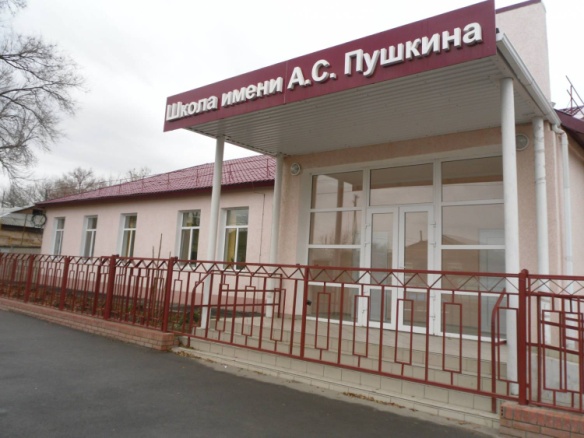 Администрация Зимовниковского района
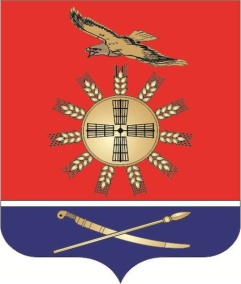 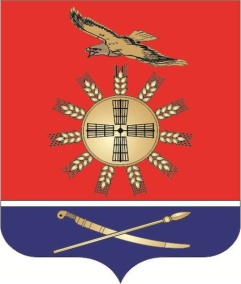 Меры социальной поддержки получают следующие категории граждан в 2023 году:
ветераны труда; 
труженики тыла;
граждане, пострадавшие от политических репрессий;
ветераны труда Ростовской области; 
граждане, работающие и проживающие в сельской местности,;
дети сироты  и дети, оставшиеся без попечения родителей; 
компенсация родительской платы в ДОУ.
Меры социальной поддержки отдельных категорий граждан –
114,8 млн. руб.
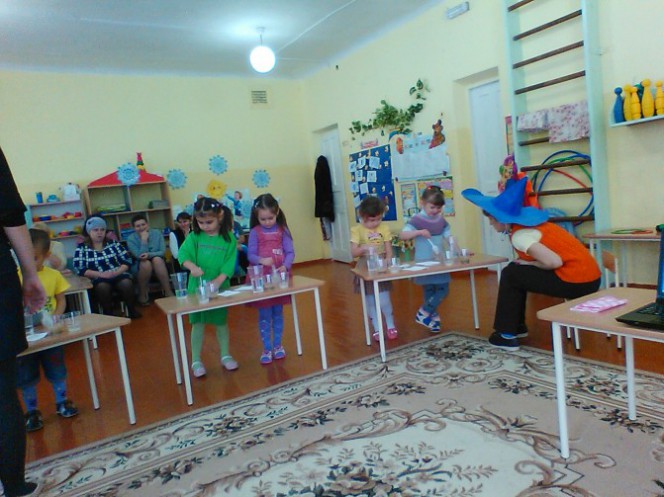 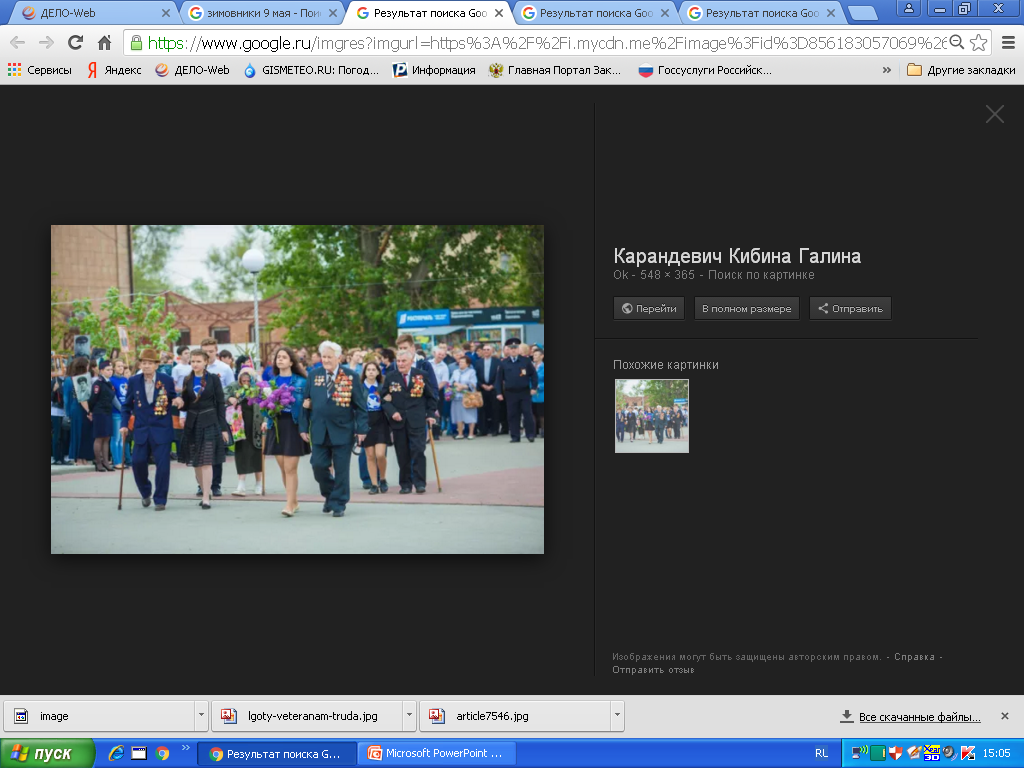 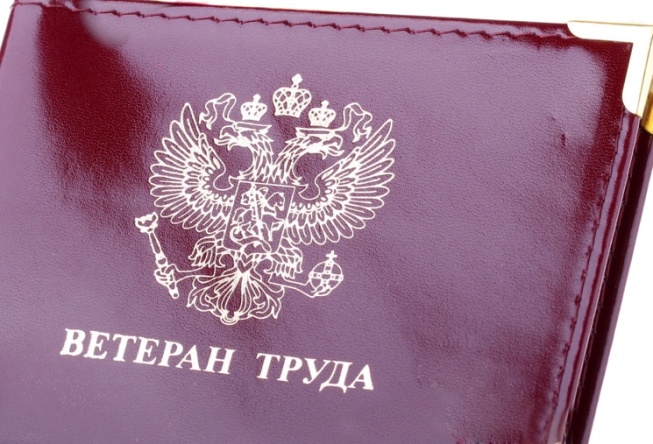 Администрация Зимовниковского района
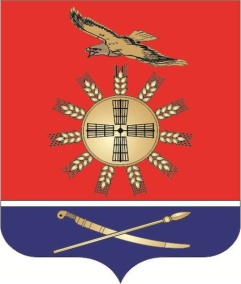 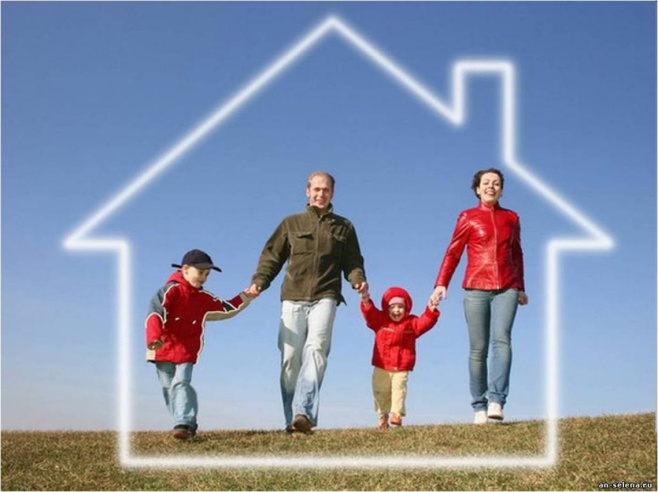 Обеспечение жильём жителей Зимовниковского района 
на 2023-2025 годы.
В рамках муниципальной программы «Обеспечение доступным и комфортным жильём населения Зимовниковского района
2023-2025 годы
В том числе 
2023год
Обеспечение жильём молодых семей
6729,0 тыс.рублей
2514,0 тыс.рублей
Обеспечение жилыми помещениями детей-сирот
25169,4  тыс.руб.
15 детей-сирот
8389,8 тыс. руб.
5 детей-сирот
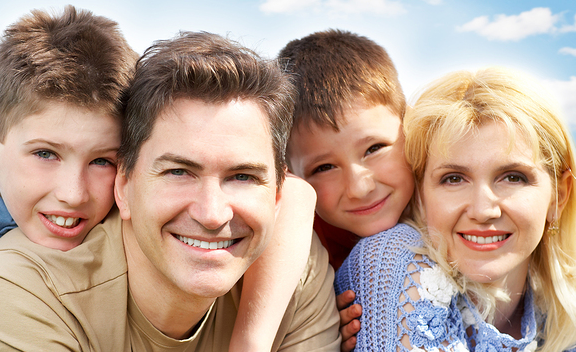 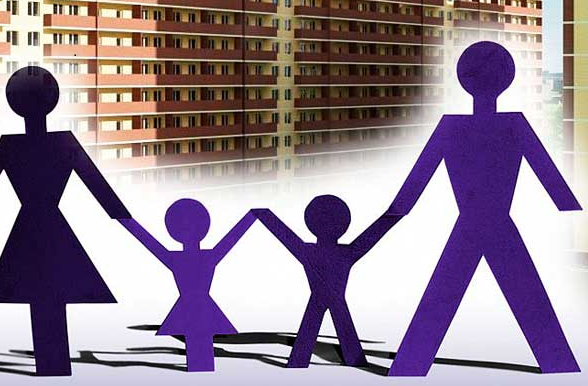 Инвестиционные расходы 
(без дорожного фонда)   128,7 млн.руб.
Дорожный фонд
530,7 млн.руб.
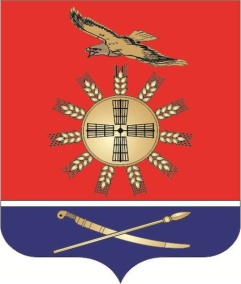 2023год
Строительство и реконструкция объектов газификации  21,1  млн.руб.
2.Расходы на строительство и реконструкцию объектов водоснабжения -  54,8 млн.руб.
3.Приобретение основных средств для учреждений культуры-0,4
4.Расходы на   возмещение  ЖКХ -  2,7 млн.рублей
млн.рублей.
5.Благоустройство общественных территорий-15,0 млн.рублей

                                        2024 год
1.Капитальный ремонт спортзала  СОШ №8- 9,8 млн.рублей
2.Расходы на   возмещение  ЖКХ -  2,7 млн.рублей
3.Приобретение основных средств для учреждений культуры-0,2 млн.рублей.
4.Приобретение основных средств для МБУ ДО ЗДШИ-4,3 млн.рублей
5.Благоустройство общественных территорий-15,0 млн.рублей

                                            2025 год 
1.Расходы на   возмещение  ЖКХ – 2,7 млн.рублей
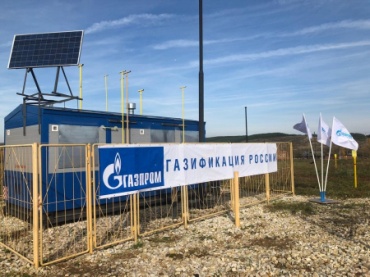 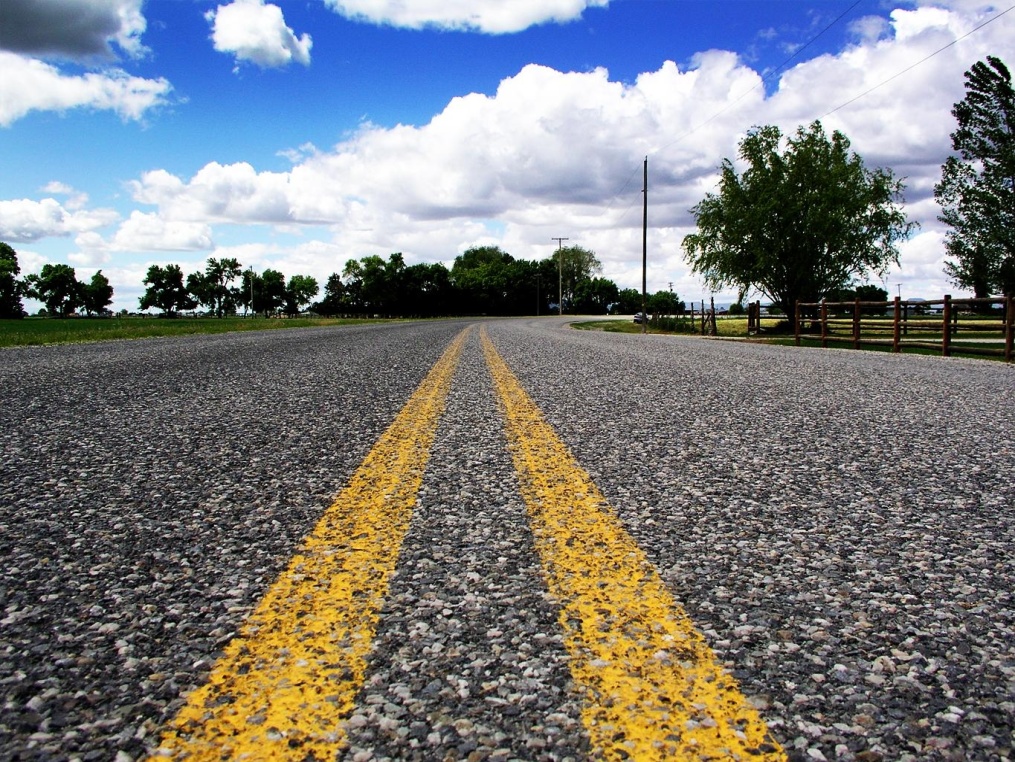 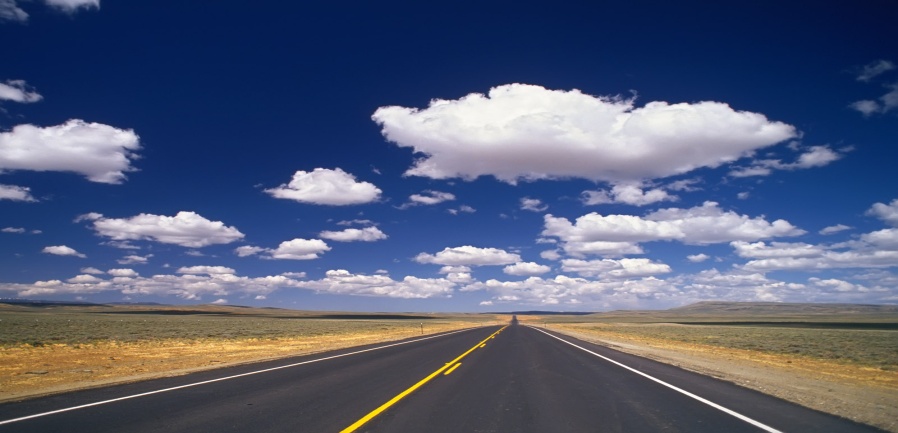 2023год
Ремонт и содержание дорог  71,8 млн.руб.
2024  год
Ремонт и содержание дорог –73,0 млн.руб.
2. Строительство ,капитальный ремонт-157,8  млн.руб.

2025 год
Ремонт и содержание дорог –228,1 млн.руб.
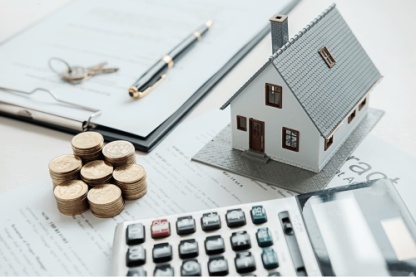 Субсидии из областного бюджету Зимовниковского района  2023-2025 годов на содержание расходных обязательств местного значения   (тыс.рублей)
Администрация Зимовниковского района
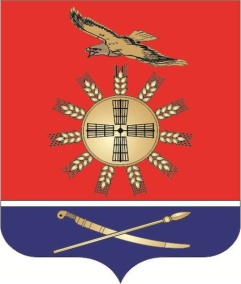 Согласование плана закупок с Учредителем (ГРБС)
Формирование Заказчиком проекта плана закупок
Утверждение плана финансово-хозяйственной деятельности
Расходы бюджета предусмотрены на основе проектов планов закупок муниципальных заказчиков в рамках реализации Федерального закона от 05.04.2013 №44-ФЗ
Согласование проекта плана закупок с Учредителем (ГРБС)
Доведение лимитов бюджетных обязательств до ГРБС
Согласование плана закупок
Отражение финансовых показателей в бюджетных заявках с учетом обоснований бюджетных ассигнований закупок
Контроль плана закупок на соответствие финансовому обеспечению
Утверждение плана закупок
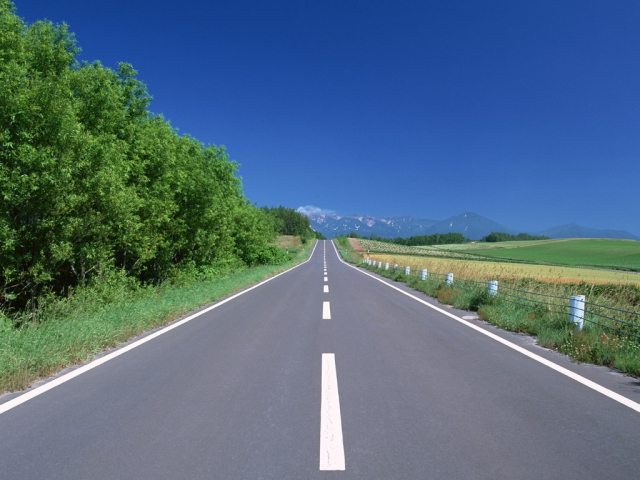 Администрация Зимовниковского района
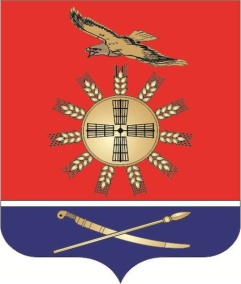 Дорожный фонд Зимовниковского района 
на 2023 год –  71,8 млн.руб.
На содержание  и ремонт автомобильных дорог местного значения 
Это позволит улучшить состояние автомобильных дорог местного значения.
Администрация Зимовниковского района
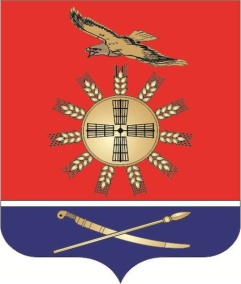 Дорожное хозяйство
Дорог общего пользования местного значения в Зимовниковском районе 536,8 км.
Основные источники формирования доходов дорожного фонда 
Зимовниковского района
Объем бюджетных ассигнований дорожного фонда Зимовниковского района
Акцизы на автомобильный бензин, прямогонный бензин, дизельное топливо, моторные масла для дизельных и (или) карбюраторных (инжекторных) двигателей, производимые на территории Российской Федерации, подлежащих зачислению в районный бюджет
Транспортный налог
2023 год        71755,1 тыс. руб.
    2024 год      230761,5  тыс. руб. 
     2025 год      228106,8   тыс. руб.
Расходы дорожного фонда
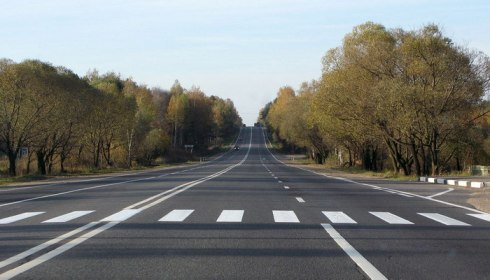 Администрация Зимовниковского района
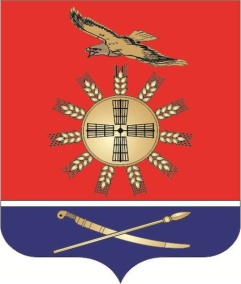 Расходы на реализацию мероприятий в области системы «112» составят:
 в 2023 году –10005,8тыс.руб.;
в 2024 году – 9282,7 тыс.руб.;
в 2025 году – 9299,5тыс.руб.
Финансовое обеспечение деятельности единой дежурно диспетчерской службы – 112; 

   Материально - техническое оснащение единой дежурно диспетчерской службы – 112;

    Обеспечение функционирования и поддержания  в постоянной готовности системы -112;
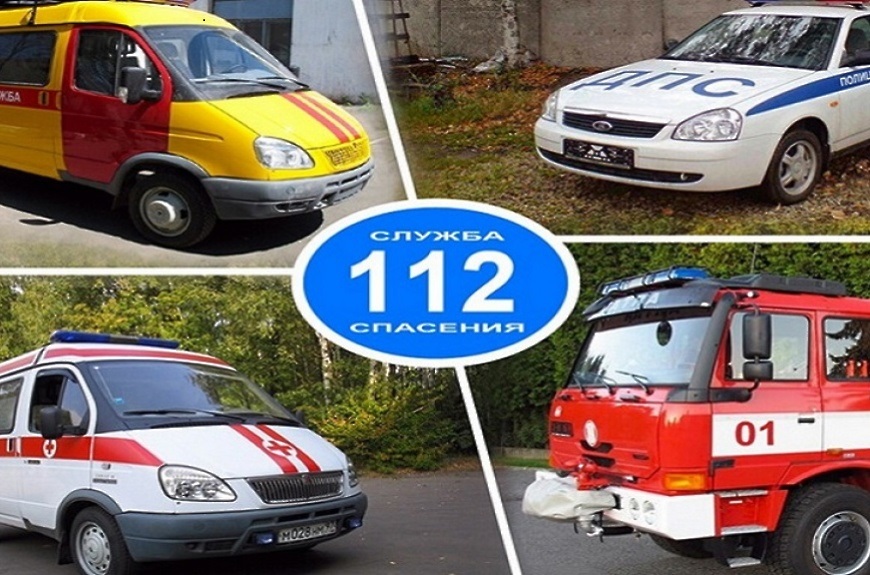 Администрация Зимовниковского района
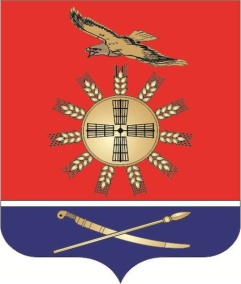 СФЕРА ОБРАЗОВАНИЯ
ЗИМОВНИКОВСКОГО РАЙОНА
15 общеобразовательных учреждений
13 дошкольных образовательных учреждений
2 учреждения дополнительного образования
1424 работника заняты в системе образования
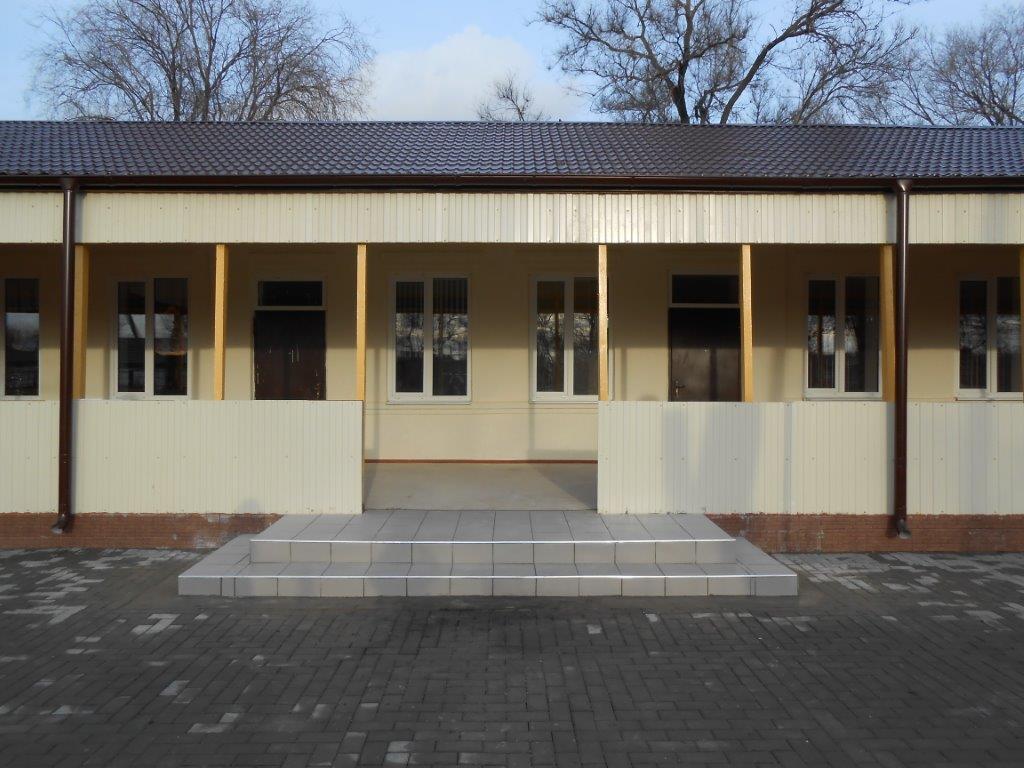 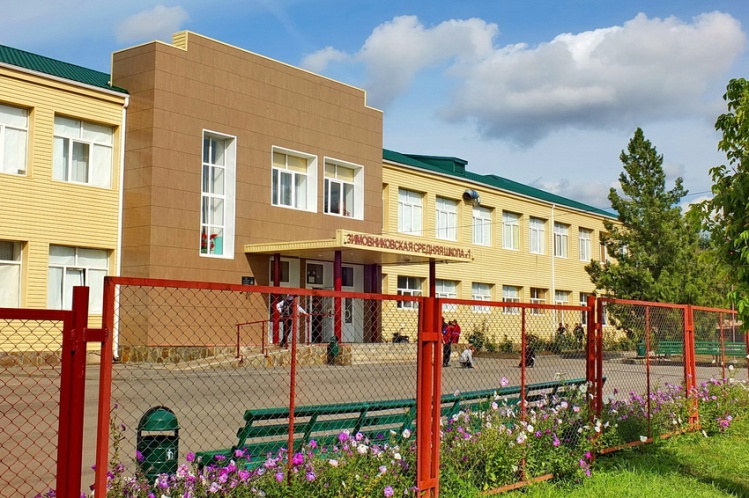 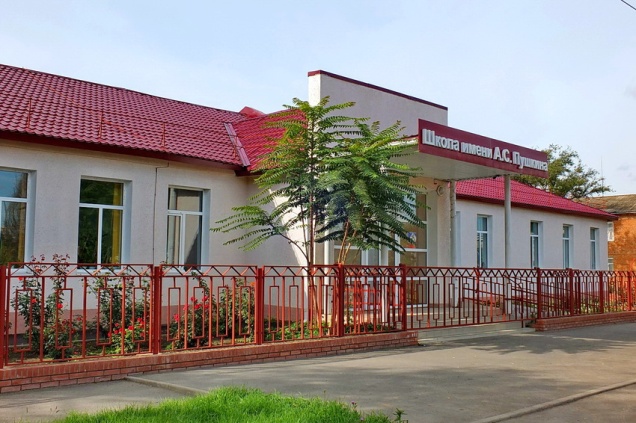 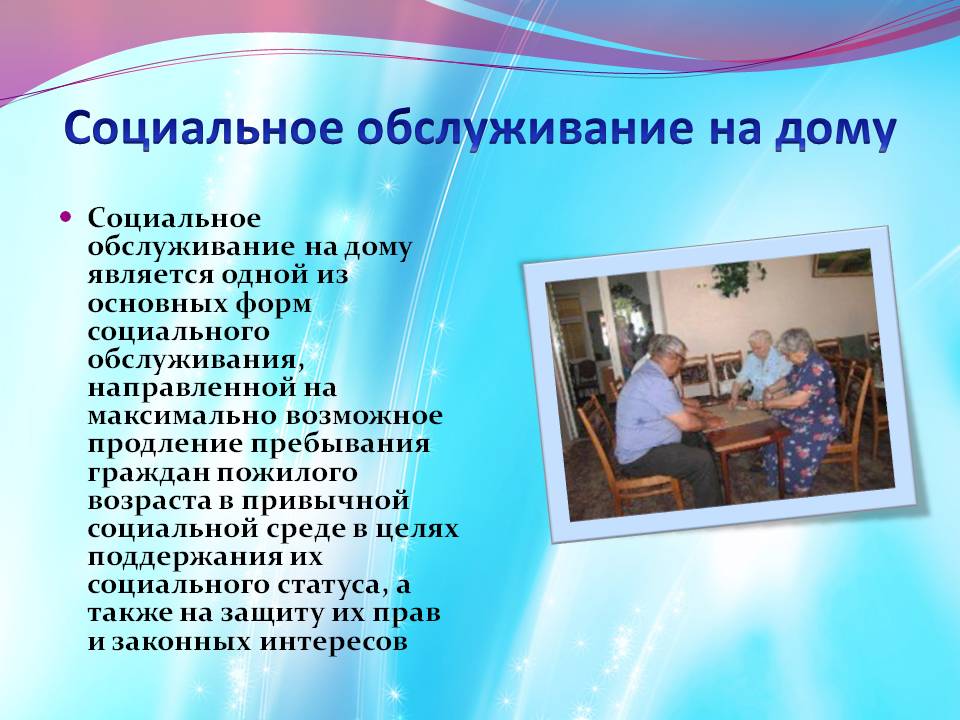 Администрация Зимовниковского района
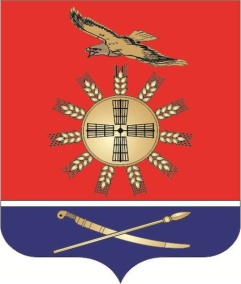 Динамика и структура расходов Зимовниковского районного бюджета на социальную политику
450304,0
683342,7
656301,8
Администрация Зимовниковского района
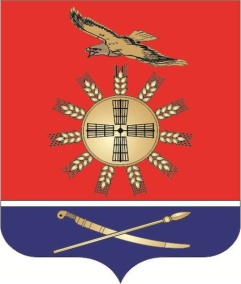 Количество получателей социальной поддержки на 2023год
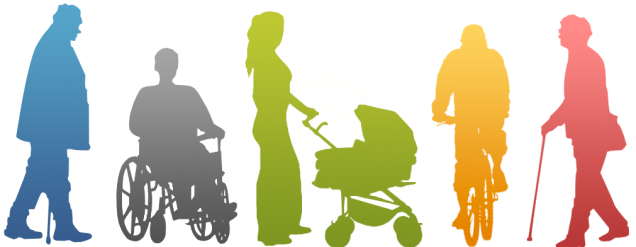 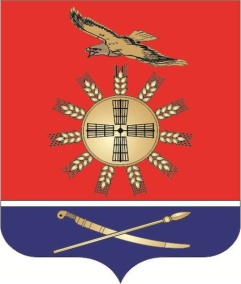 Структура расходов по разделу «Социальная политика» в 2023 году
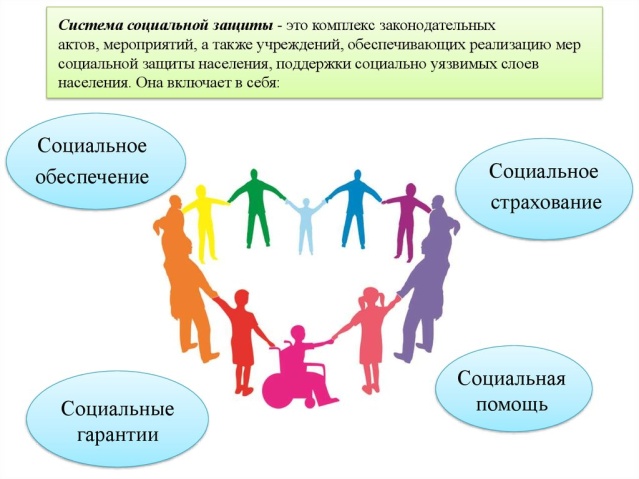 Меры социальной поддержки семей, имеющих детей и проживающих на территории Зимовниковского района
Областной закон от 22.10.2004г. №165 ЗС «О социальной поддержке детства в Ростовской области»
единовременная денежная выплата семьям в связи с рождением одновременно трёх и более детей в размере 73854 рубль на каждого ребёнка
50% компенсация расходов на оплату коммунальных услуг и ежемесячная денежная выплата в размере 472 рублей на  1632   детей из многодетных семей
2023 год –7602,6тыс. рублей;  2024 год –7908,5 тыс.рублей;  2025 год –14320,5тыс. рублей; темп роста к 2021 г. –107,0 %
Ежемесячная денежная выплата на полноценное питание на 51 получателя из малоимущих семей в размере 1237 рублей.
Ежемесячная денежная выплата в размере 936 рублей на 623 детей первого-второго года жизни из малоимущих семей
Организация и обеспечение отдыха и оздоровления 132  детей находящихся в трудной жизненной ситуации в 2020 году
2023 год – 7602,6 тыс. рублей,
2024 год – 7908,5 тыс. рублей,
2025 год – 8229,8 тыс. рублей
темп роста к 2021 г. – 125,1%
2023 год – 7253,0 тыс. рублей,
2024 год –  7543,1 тыс. рублей,
2025 год –  7844,8 тыс. рублей
темп роста к 2021 г. – 106,0 %
Центр социального обслуживания на дому –это учреждение, которое обеспечивает предоставление социальных услуг гражданам по месту их проживания.
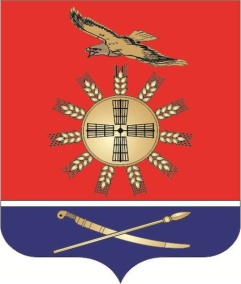 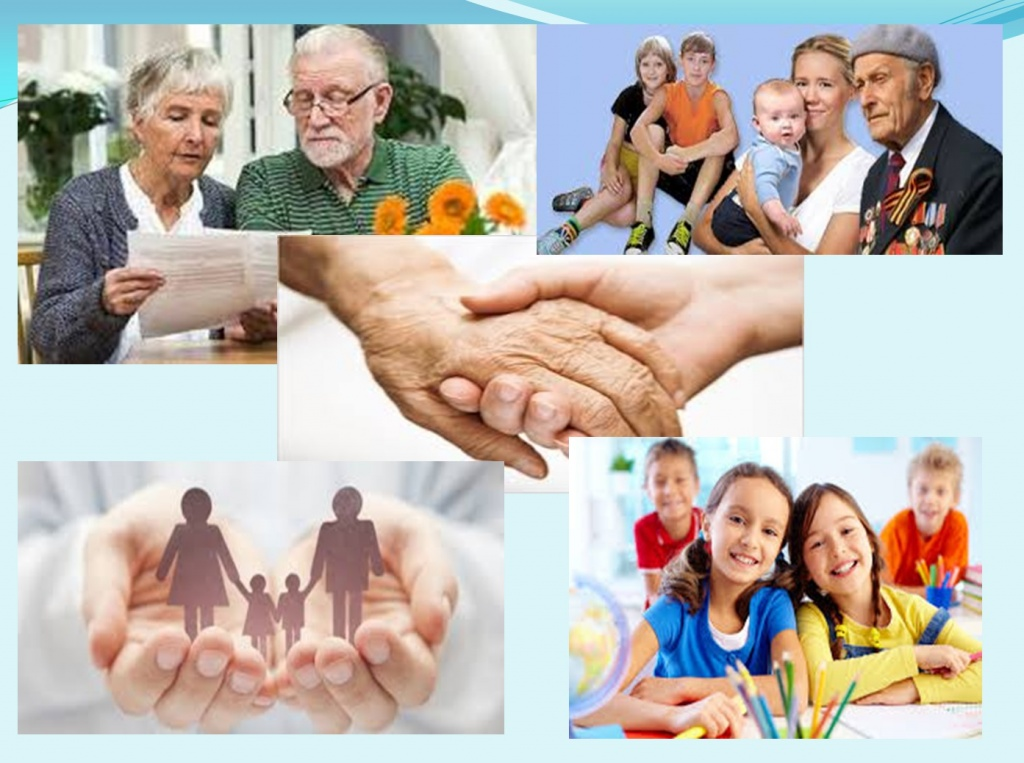 Меры социальной поддержки семей, имеющих детей и проживающих на территории Зимовниковского района
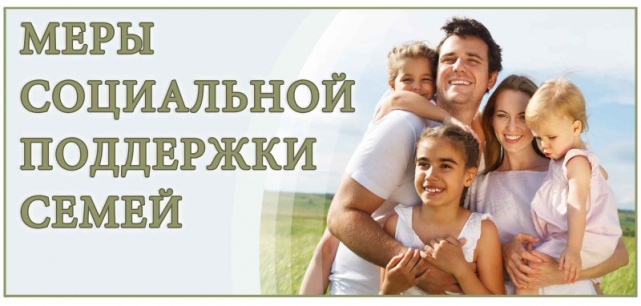 Областной закон от  22.06.2012 № 882-ЗС «О ежемесячной денежной выплате на третьего ребёнка или последующих детей гражданам Российской Федерации, проживающим на территории Ростовской области»
Ежемесячная денежная выплата в размере 9658 рублей при рождении после 31 декабря 2012 года третьего ребёнка (родного, усыновлённого) или последующих детей (родных, усыновлённых) до достижения ребёнком возраста трёх лет
2023 год –48781,7 тыс.руб.
2024 год –49134,1 тыс.руб.
2025 год –8622,9тыс.руб.
темп роста к 2022г.- 101,0 %
Областной закон от 18.11.2011 №727-ЗС «О региональном материнском капитале»
Региональный материнский капитал в размере 130806 рублей на 52  малоимущих семьи при рождении (усыновлении) третьего ребёнка или последующих детей может быть направлен на: улучшение жилищных условий, получение ребёнком (детьми) образования, лечения, приобретение автотранспортного средства, компенсацию расходов, связанных с газификацией, подключением к централизованным системам холодного водоснабжения, устройством бытовых колодцев и скважин для целей водоснабжения
2023 год –10572,2 тыс.руб.
2024 год – 10995,0 тыс.руб.
2025 год – 11434,9 тыс.руб.
темп роста к 2022 г.- 118,1%
2023 год –27253,6 тыс.руб.
2024 год –28395,9 тыс.руб.
2025 год –29538,4 тыс.руб.
темп роста к 2022г.- 82,8 %
Областной закон от 22.10.2004 №176-ЗС
«О пособии на ребёнка гражданам, проживающим на территории Ростовской области»
Пособие на ребёнка в размере 472 рублей
на  2977 детей из малоимущих семей
Администрация Зимовниковского района
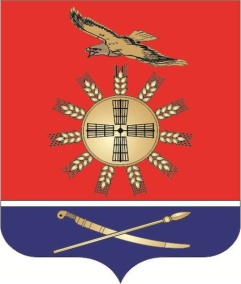 Областной закон от 22.10.2004 №163-ЗС
«О социальной поддержке тружеников тыла»
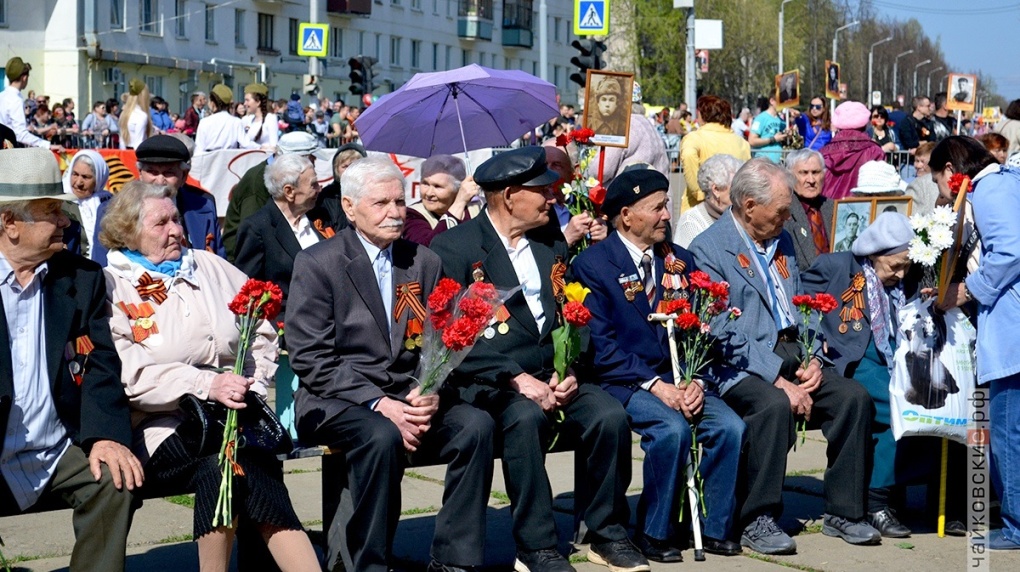 47 труженика тыла
2023 год – 67,6 тыс. рублей,
2024 год – 70,2 тыс. рублей,
2025 год – 73,1 тыс. рублей
темп роста к 2022 г. –20,0  %
Бесплатное изготовление и ремонт зубных протезов.
Бесплатный проезд на территории Ростовской области независимо от места регистрации на всех видах городского  пассажирского транспорта (кроме такси), на автомобильном транспорте общего пользования (кроме такси) пригородных и внутрирайонных маршрутов.
Бесплатный проезд на железнодорожном транспорте пригородного сообщения, на автомобильном транспорте пригородного межмуниципального и междугородного внутриобластного сообщений и оплата в размере 50% стоимости проезда на водном транспорте природного сообщения.
Оплата 50% стоимости лекарств.
Администрация Зимовниковского района
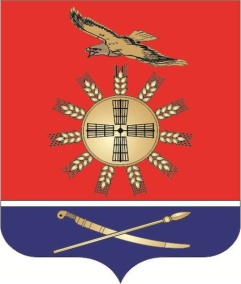 Меры социальной поддержки ветеранов труда
 и ветеранов труда Ростовской области
Областной закон от 02.10.2004 № 175-ЗС
«О социальной поддержке ветеранов труда»
Областной закон от 20.09.2007 № 763-ЗС
«О ветеранах  труда Ростовской области»
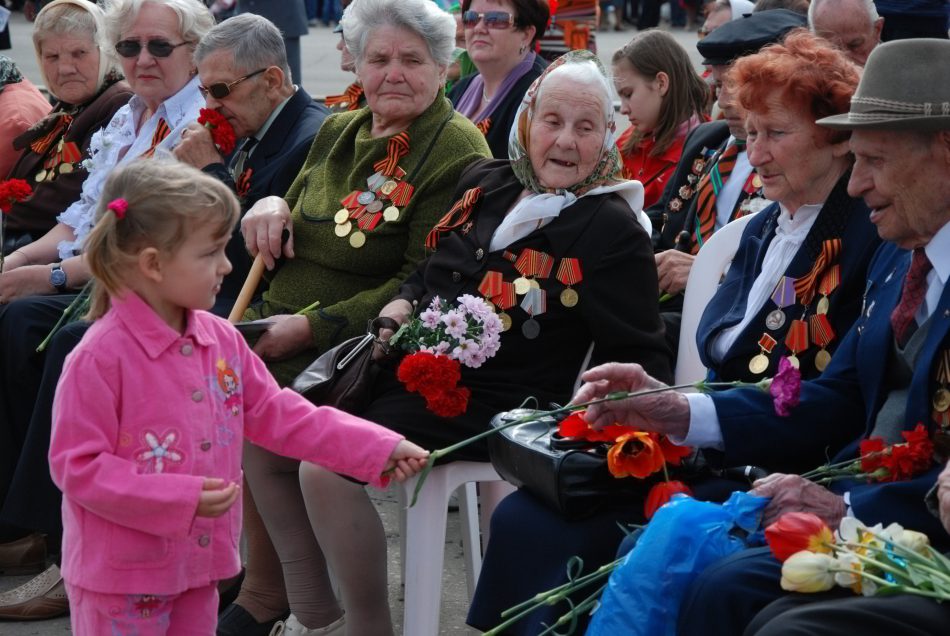 806 ветеранов труда
372 ветеранов труда
Ростовской области
2022 год –9810,7 тыс. рублей,
2023 год–10191,3тыс. рублей,
2024 год 10588,2 тыс. рублей
темп роста к 2021г.-128,0%
2023 год –23512,7 тыс. рублей,
2024 год – 24423,4 тыс. рублей,
2025 год – 25373,2 тыс. рублей
темп роста к 2021 г.-130,5%
Бесплатное изготовление и ремонт зубных протезов;
Бесплатный проезд на территории Ростовской области независимо от места регистрации на всех видах городского  пассажирского транспорта (кроме такси), на автомобильном транспорте общего пользования (кроме такси) пригородных и внутрирайонных маршрутов;
Бесплатный проезд на железнодорожном транспорте пригородного сообщения, на автомобильном транспорте пригородного межмуниципального и междугородного внутриобластного сообщений и оплата в размере 50% стоимости проезда на водном транспорте природного сообщения в сроки действия сезонных тарифов;
Компенсация в размере 50%:
- расходов на оплату жилого помещения и коммунальных услуг;
- затрат на абонентскую плату за пользование услуг связи (телефон и радио)
Администрация Зимовниковского района
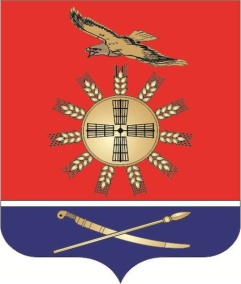 Областной закон от 22.10.2004 № 164-ЗС «О социальной поддержке граждан, пострадавших от политических репрессий»
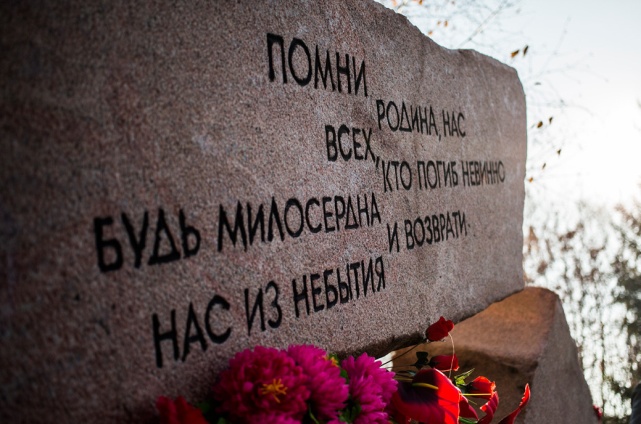 2023 год –491,0 тыс. рублей,
2024 год – 510,0 тыс. рублей,
2025 год –529,8 тыс. рублей
темп роста к 2021 г.-108,0%
26 граждан,
пострадавших от политических репрессий
Бесплатное изготовление и ремонт зубных протезов;
Бесплатный проезд на территории Ростовской области независимо от места регистрации на всех видах городского  пассажирского транспорта (кроме такси), на автомобильном транспорте общего пользования (кроме такси) пригородных и внутрирайонных маршрутов;
Бесплатный проезд на железнодорожном водном транспорте природного сообщения и автомобильном транспорте пригородного межмуниципального сообщения
Компенсация расходов:
на оплату жилого помещения и коммунальных услуг в размере 50%;
за установку телефона; 
стоимости проезда по территории РФ труда и обратно один раз в год.
Администрация Зимовниковского района
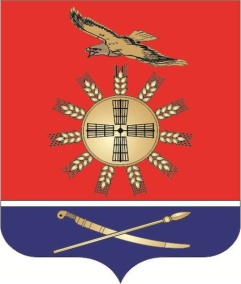 Социальное обслуживание граждан
На финансовое обеспечение выполнения МБУ «Центр социального обслуживания населения Зимовниковского района» будет направлено
В 2023году –150798.3 тыс. рублей,
В 2024году –157985.5 тыс. рублей
В 2025 году – 167964.8  тыс. рублей
темп роста к 2022 г.- 109,0%
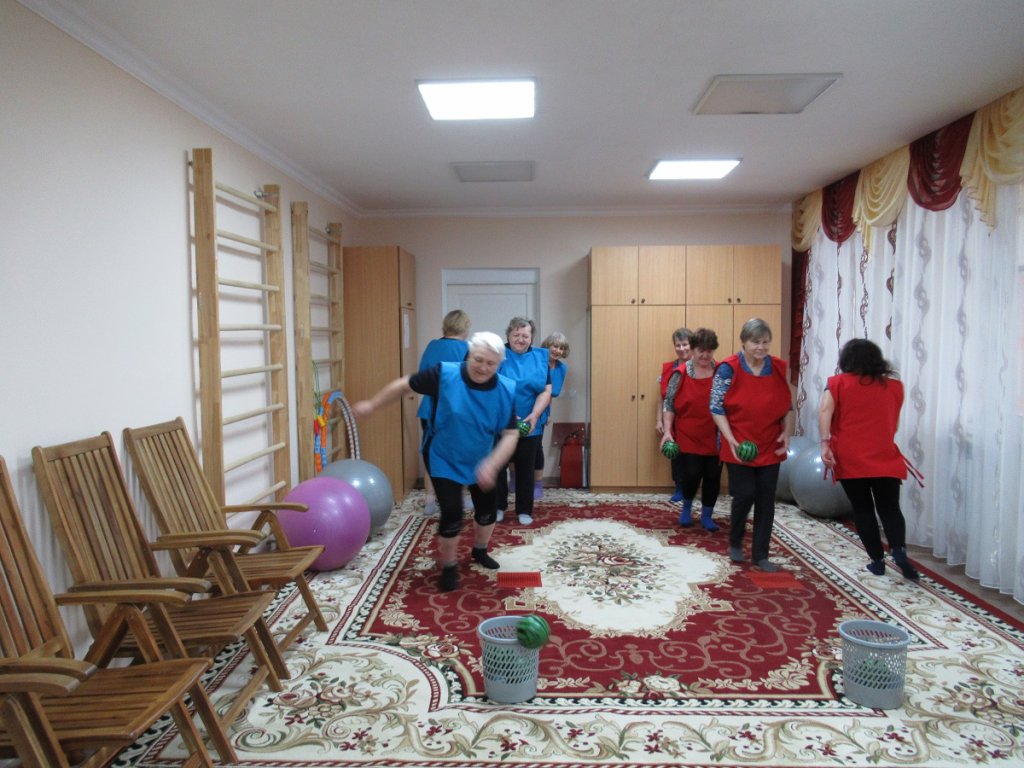 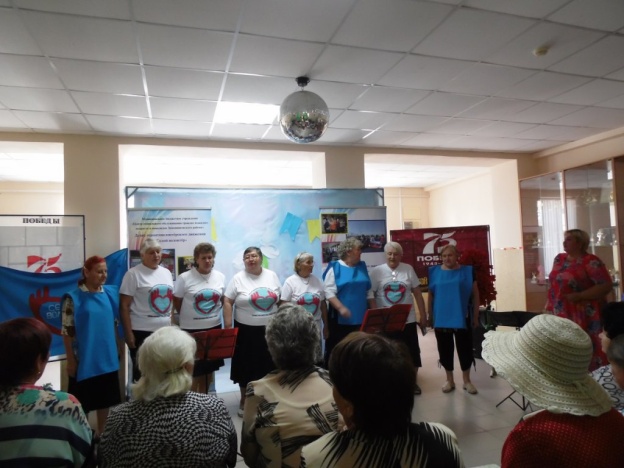 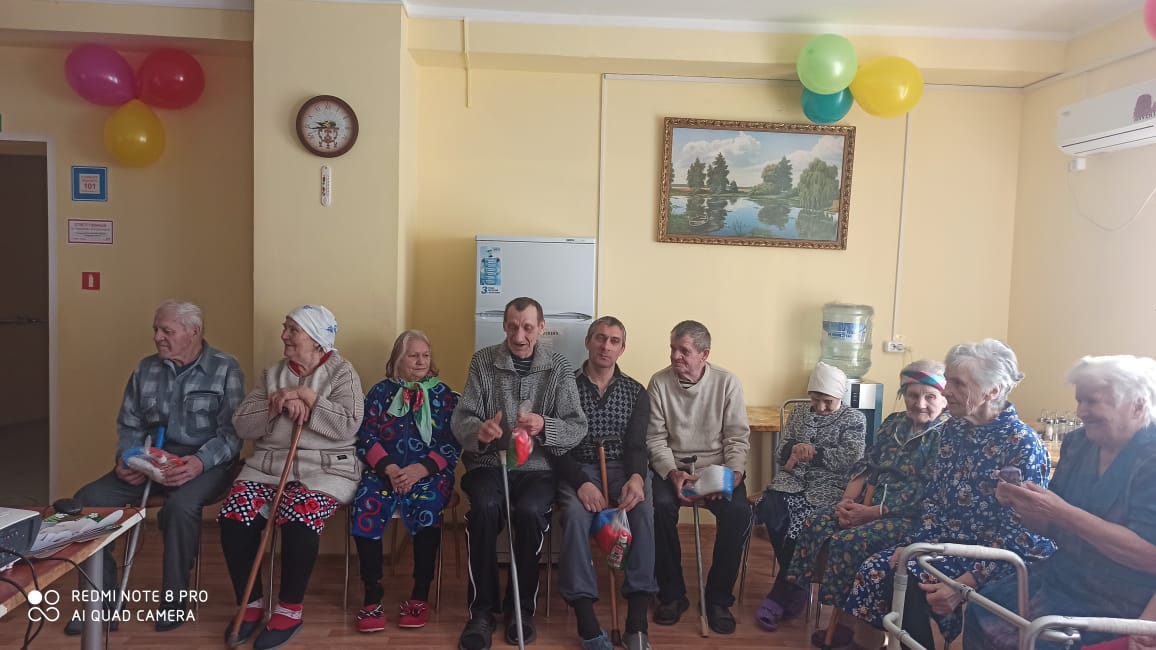 Расходы бюджета на физическую культуру и спорт  в 2023-2025 годах.
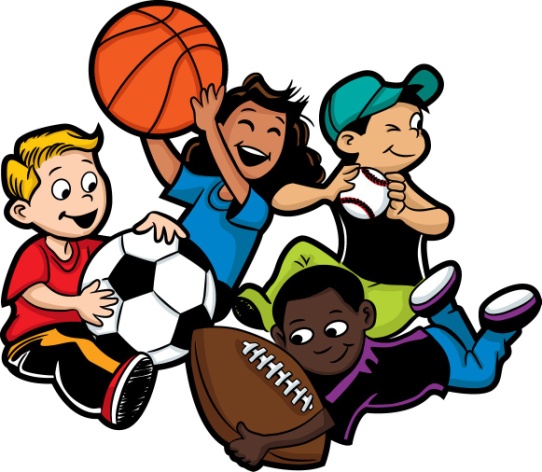 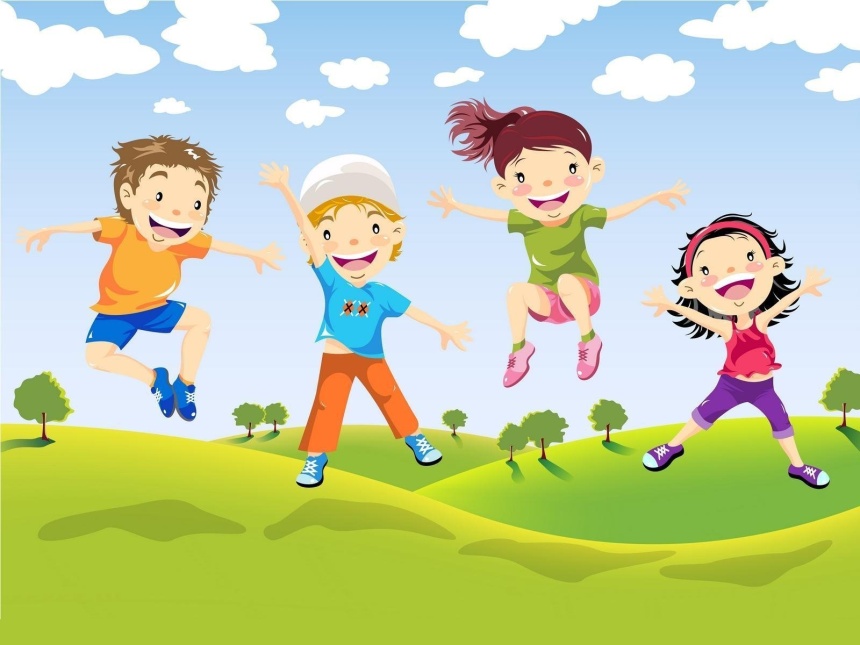 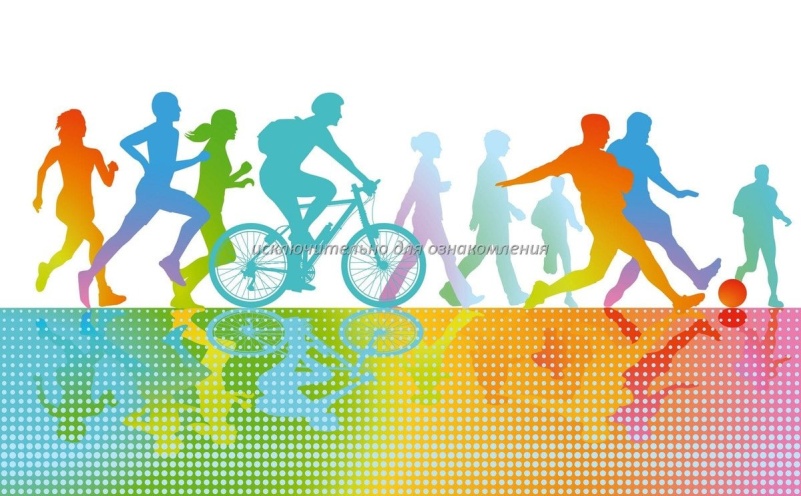 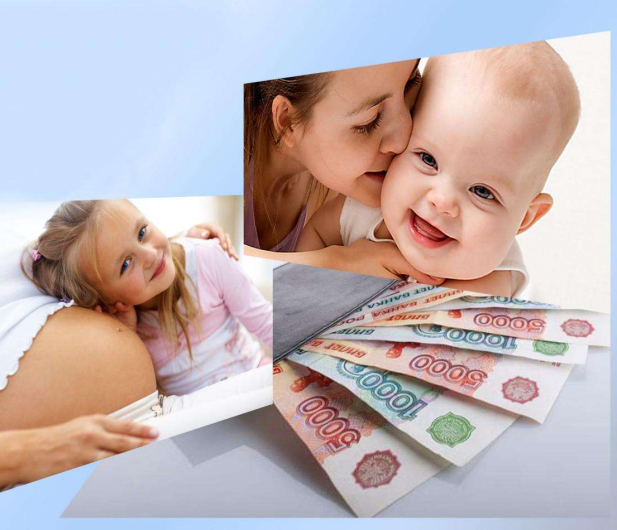 Администрация Зимовниковского района
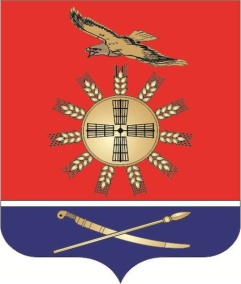 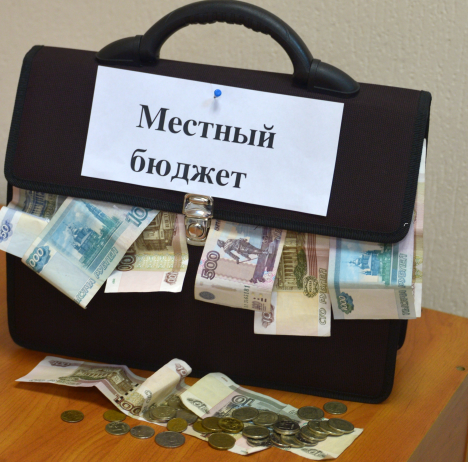 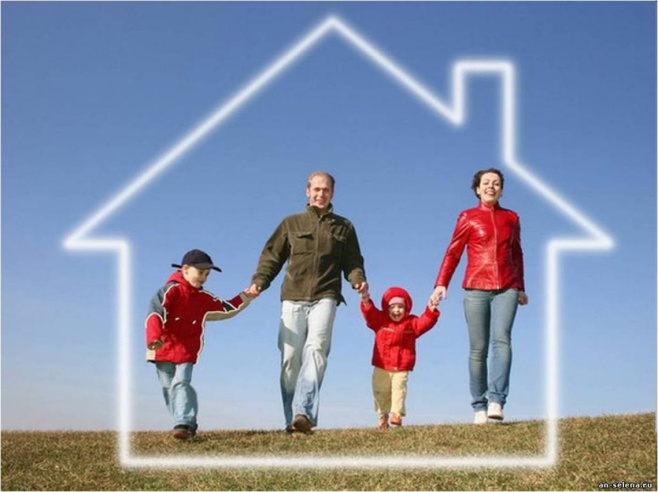 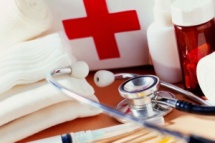 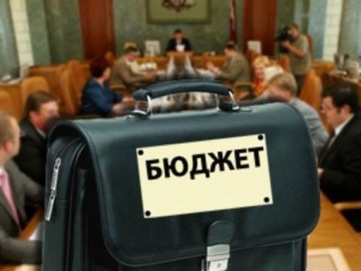 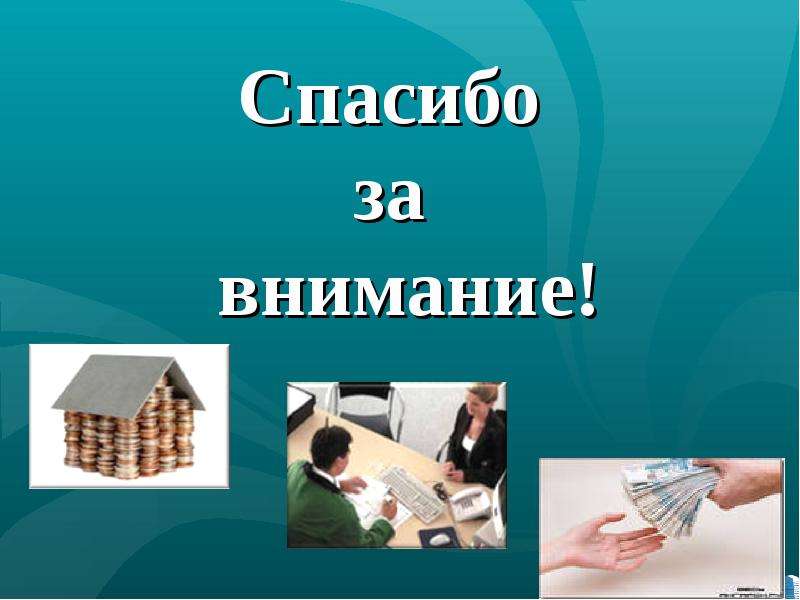 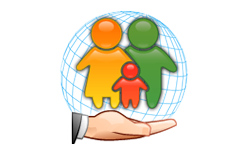 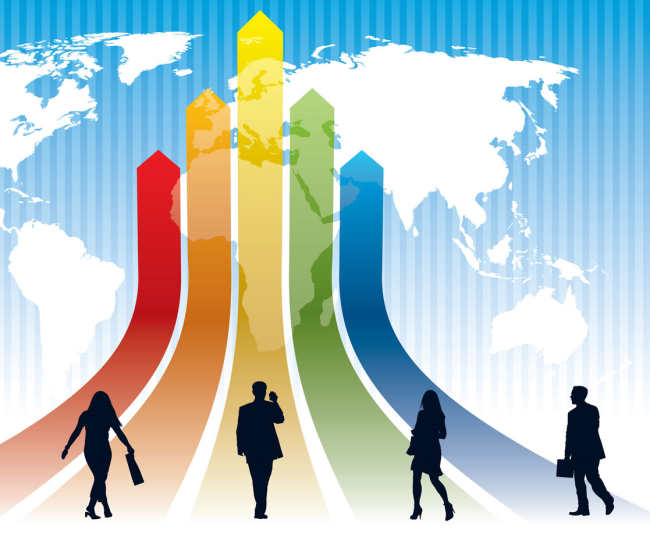 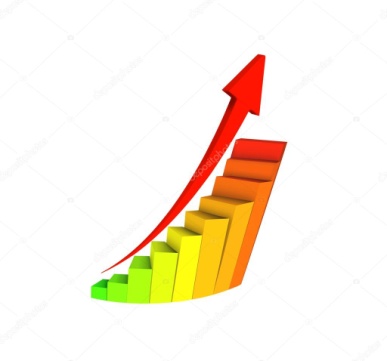 Спасибо за внимание!
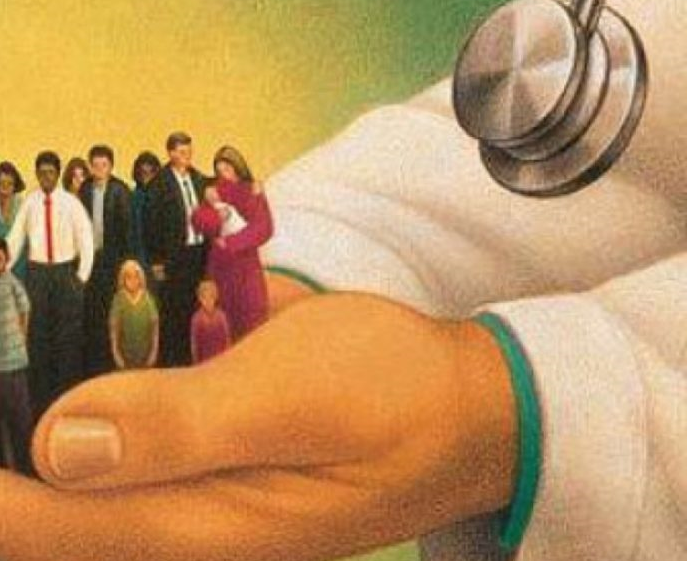 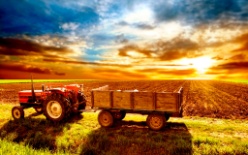 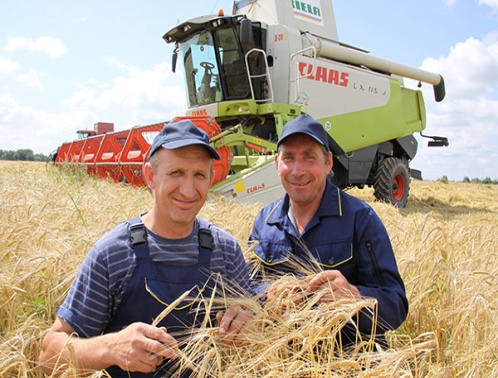 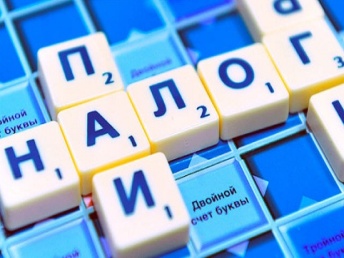